Blended Learning International Train the Train (BLITT)
Blended Learning Model: 
Paul Doyle
Head of School, Computer Science
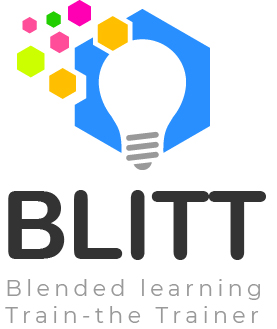 To Design, Develop, and Evaluate Quality Blended Learning
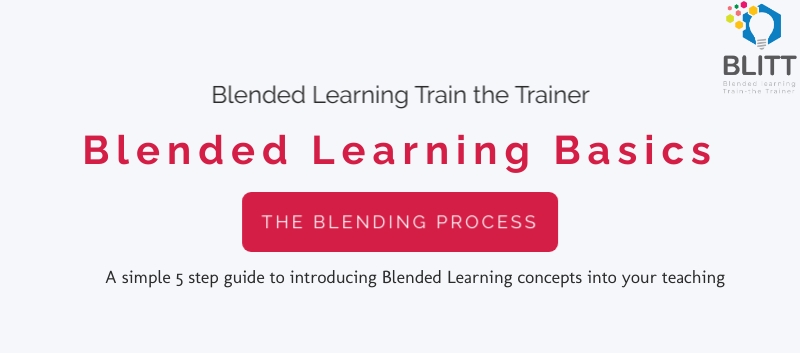 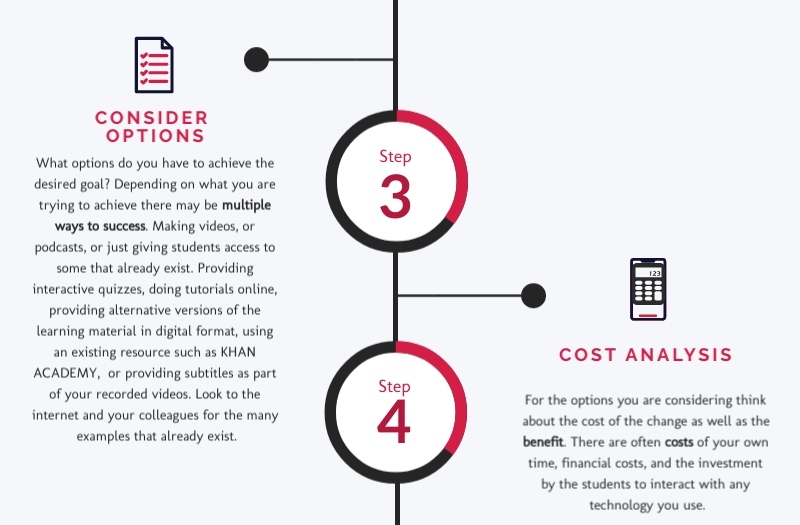 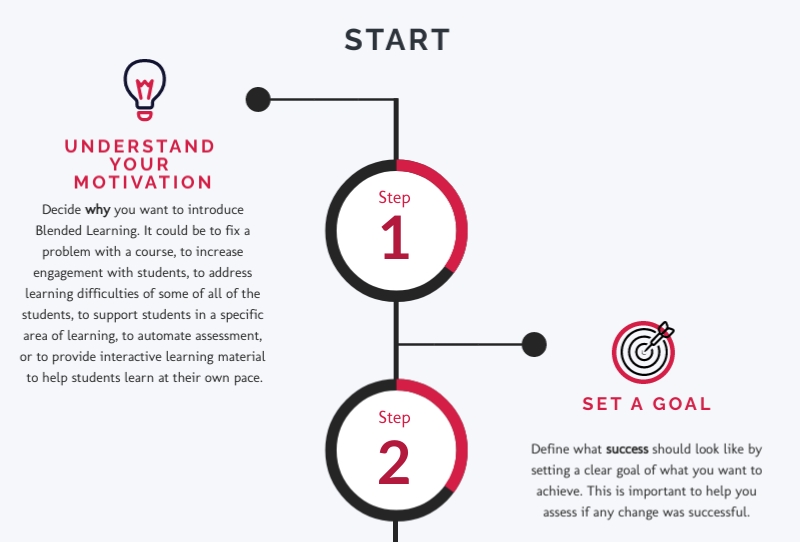 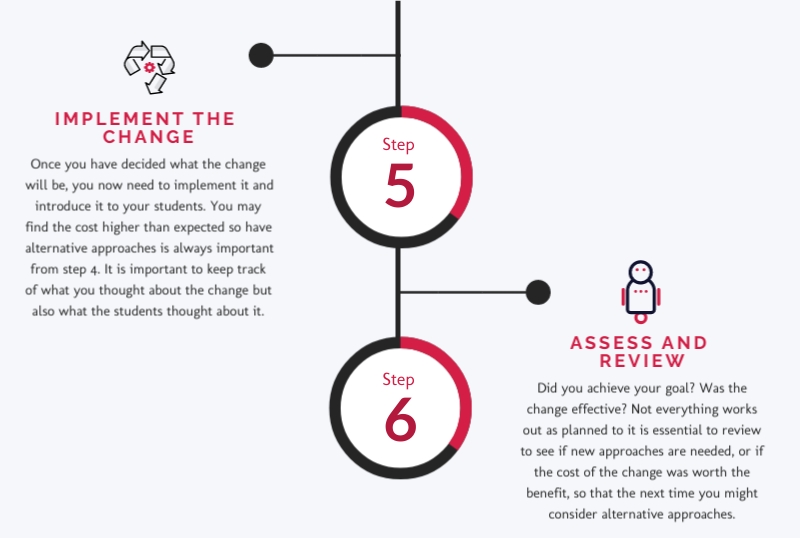 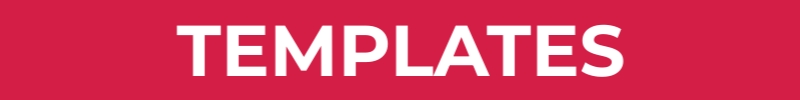 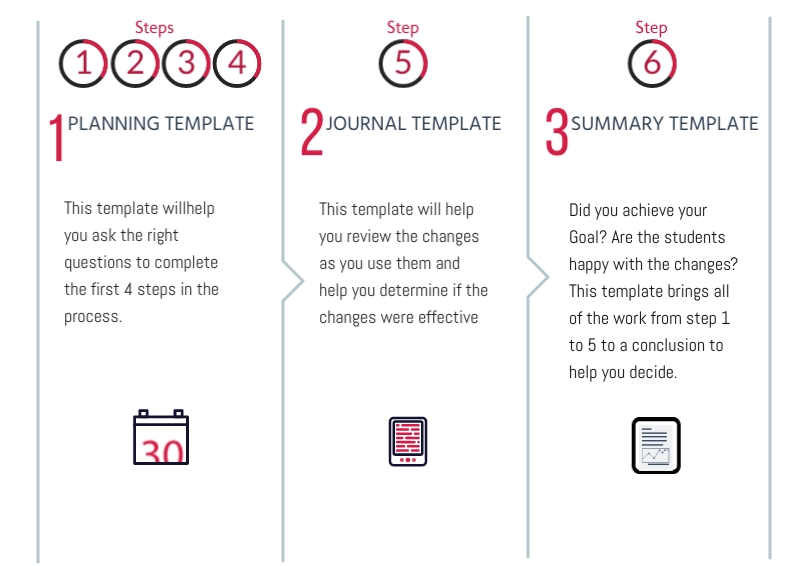 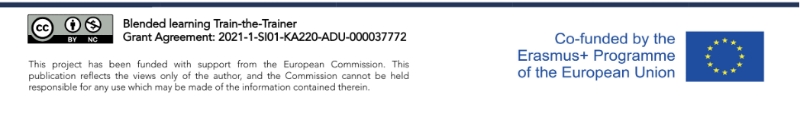 Questions to Answer
Blended Learning International Train the Train (BLITT)
CASE STUDY: Applying Blending Learning and Flipped Learning Techniques in Korea using English: Case Study 1
Paul Doyle
Head of School, Computer Science
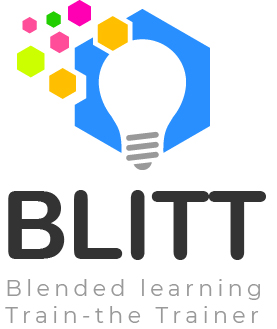 To Design, Develop, and Evaluate Quality Blended Learning
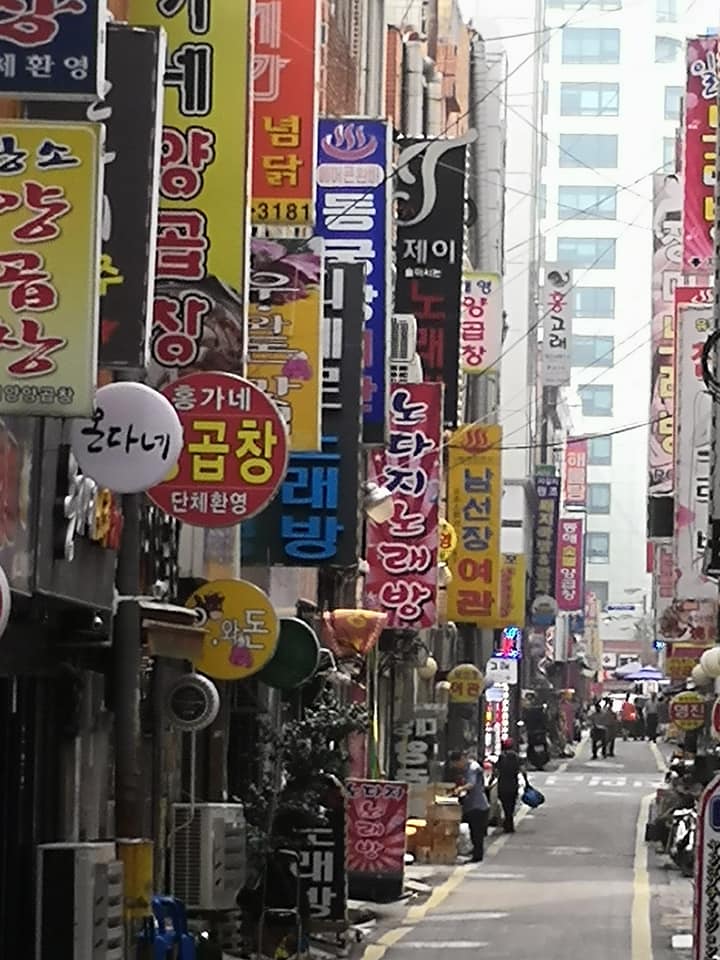 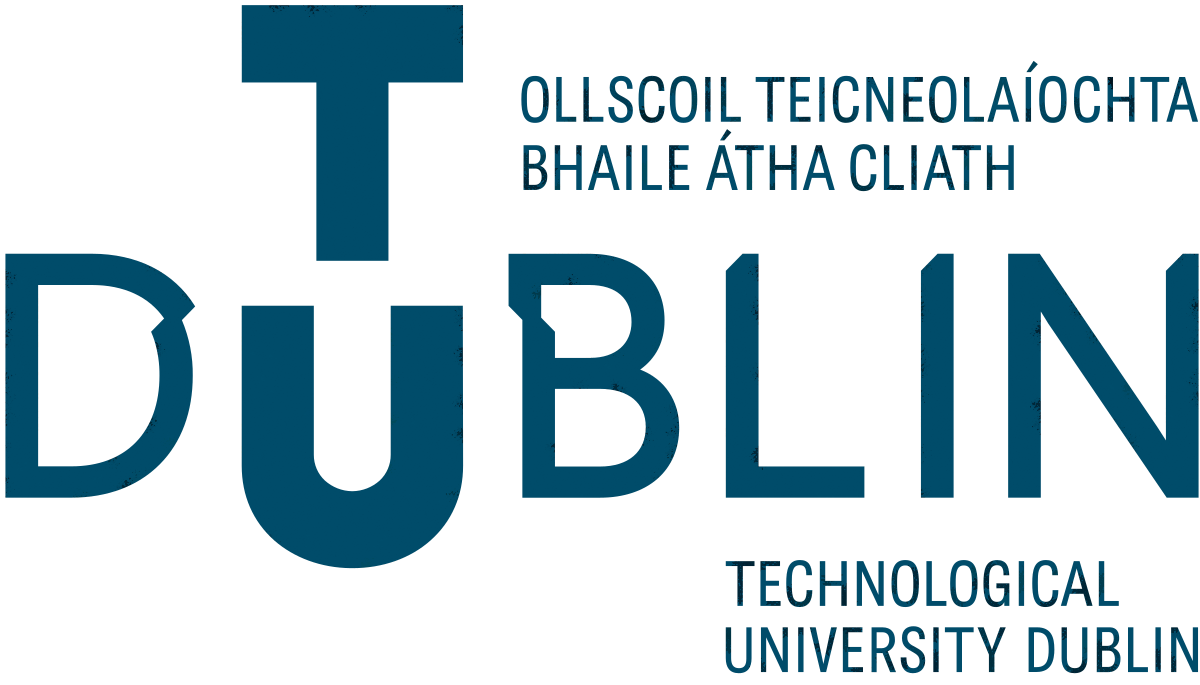 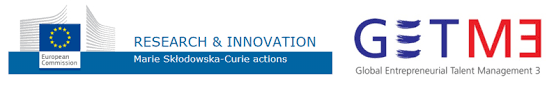 Applying Blending Learning and Flipped Learning Techniques in Korea using English: A Case Study
P. Doyle, 
M Szappanyos, B. Gillespie, C. Ennis, V. Rebay, R Shapiro
INTRODUCTION
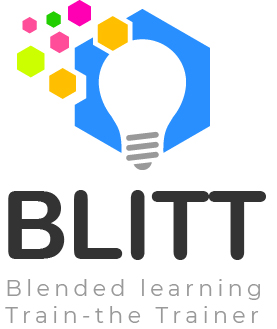 To Design, Develop, and Evaluate Quality Blended Learning
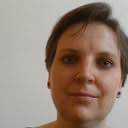 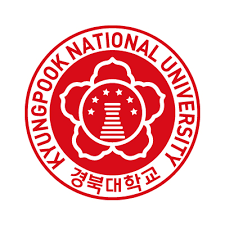 The Team
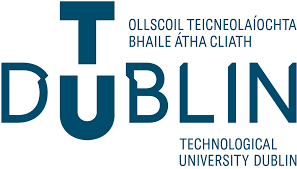 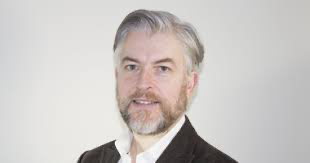 P. Doyle, M Szappanyos, B. Gillespie, C. Ennis, V. Rebay, R Shapiro
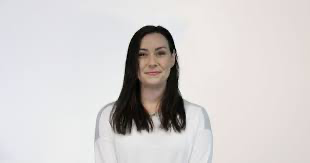 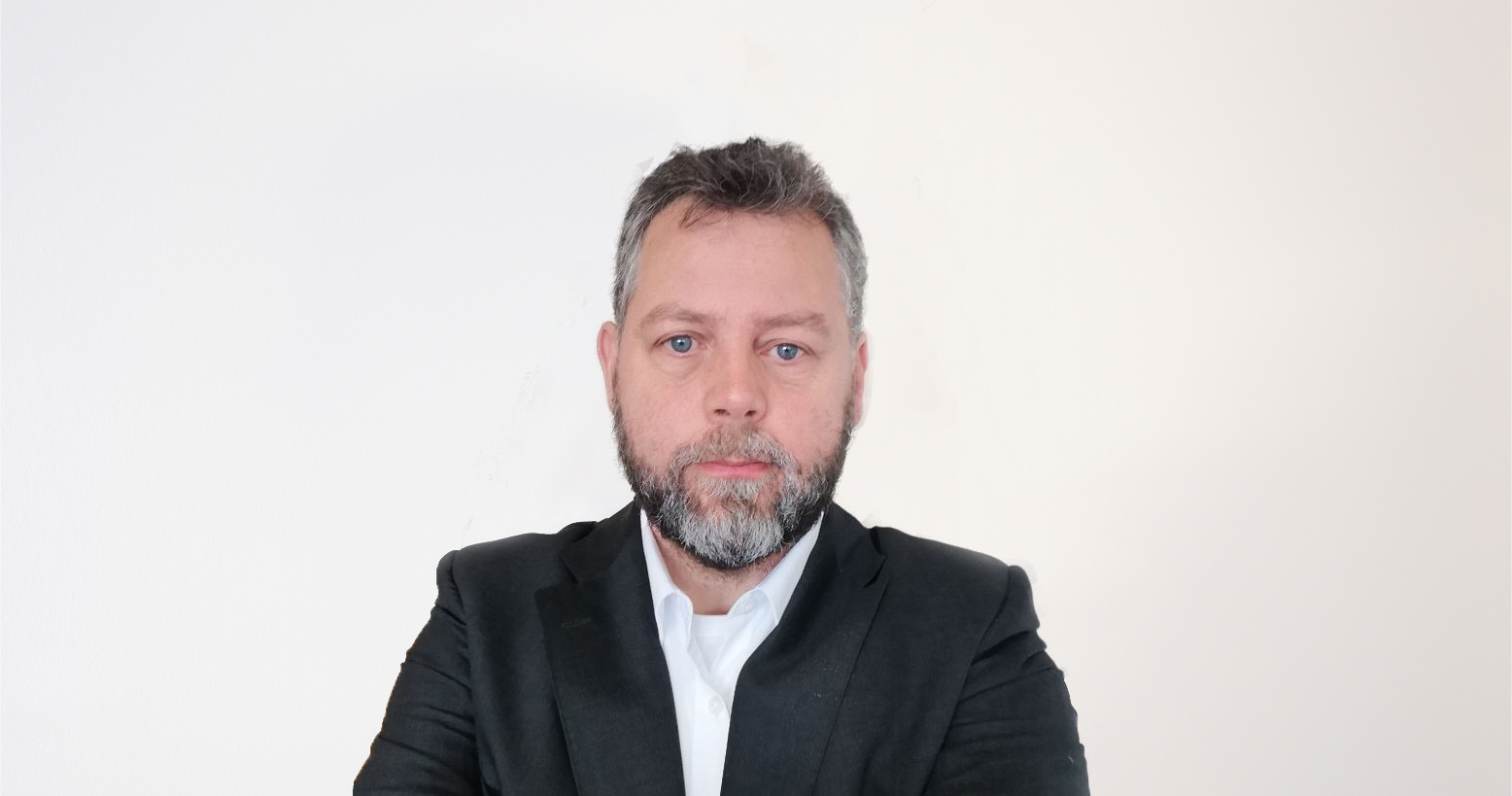 [Speaker Notes: melinda szappanyos, Brian Gillespie, Cathy Ennis, Paul Doyle]
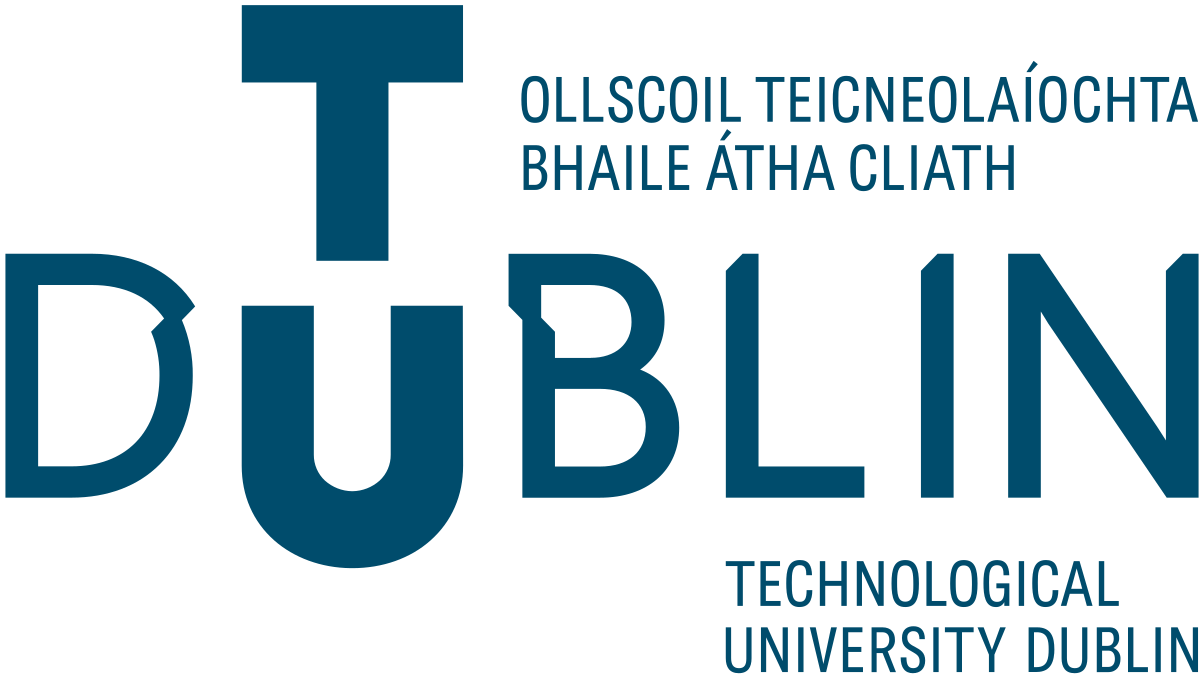 Introduction
In 2018 the School of Computer Science, Technological University of Dublin, Ireland (formerly known as Dublin Institute of Technology), decided to develop a new programme for Korean Computing Students on a course called Cloud Computing Technologies. 
The team built a flipped classroom compressed delivery module for delivery in Korea with resources provided from Dublin, and evaluation done on-site with the students to evaluate the effectiveness of the delivery model.
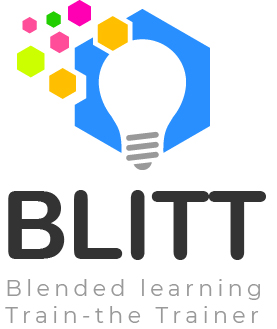 To Design, Develop, and Evaluate Quality Blended Learning
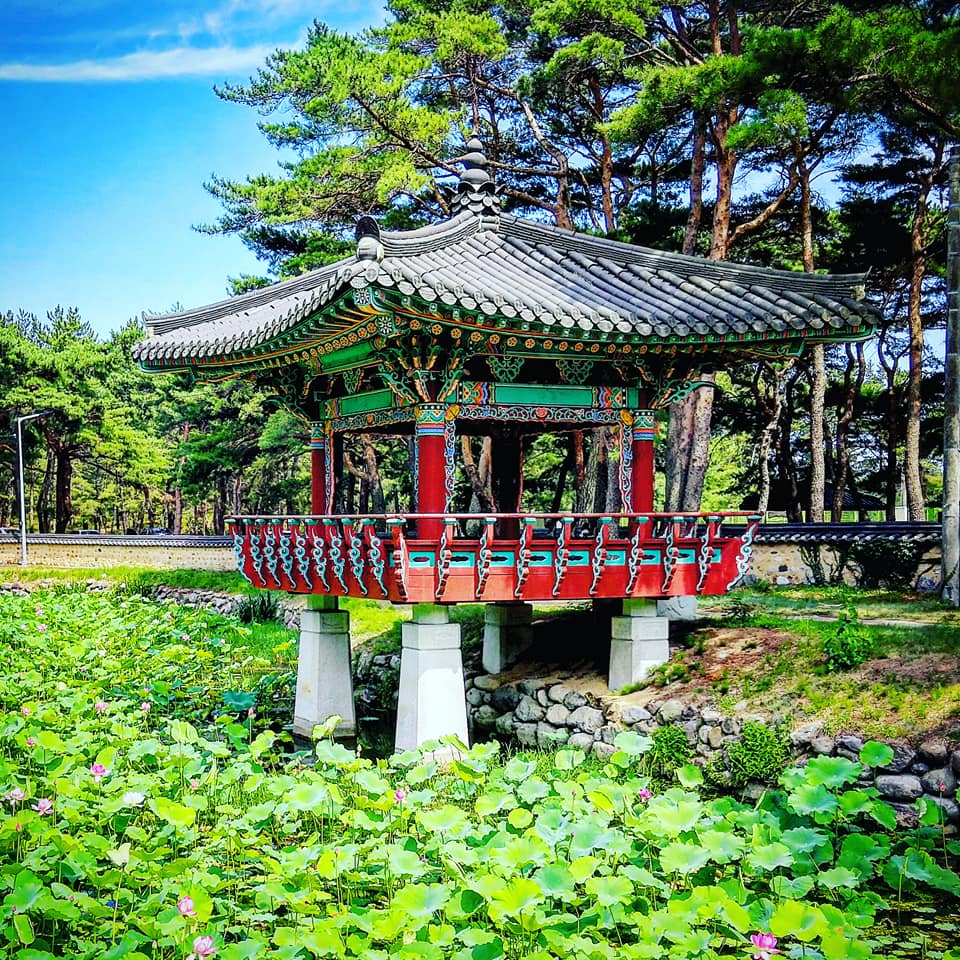 Overview
Introduction
AIM of the Case Study
Flipped Learning
What we built
Case Study Assessment
Results and Lessons
Reflections
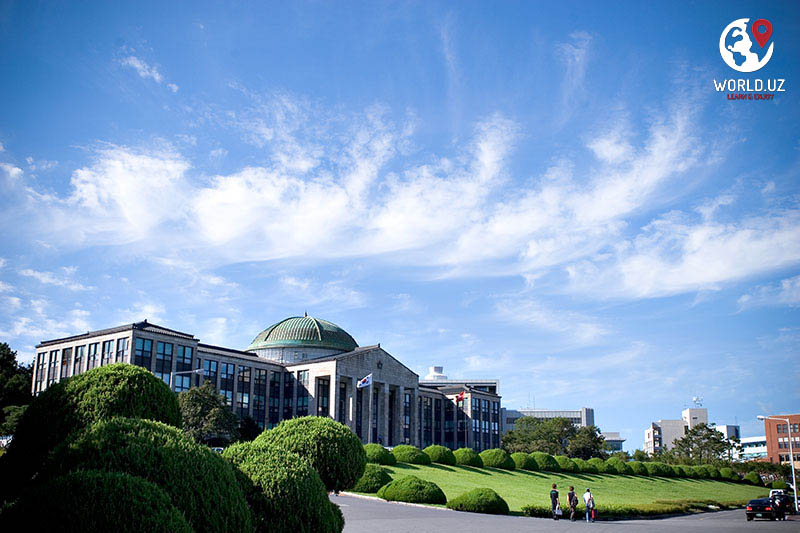 KNU & TU Dublin
Student Exchange for 6 years
Shared ONLINE courses
Multiple Projects
HUBLINKED, GETM3, GlobalWorkIT
Summer Schools
Double Degree validation
THE CASE
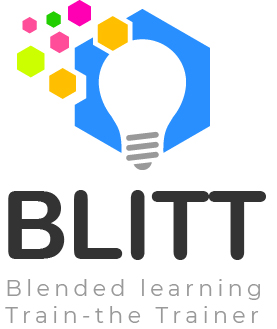 To Design, Develop, and Evaluate Quality Blended Learning
Aim of the Case Study
Strength & weakness of Flipped Classroom approach
Course development with Partners
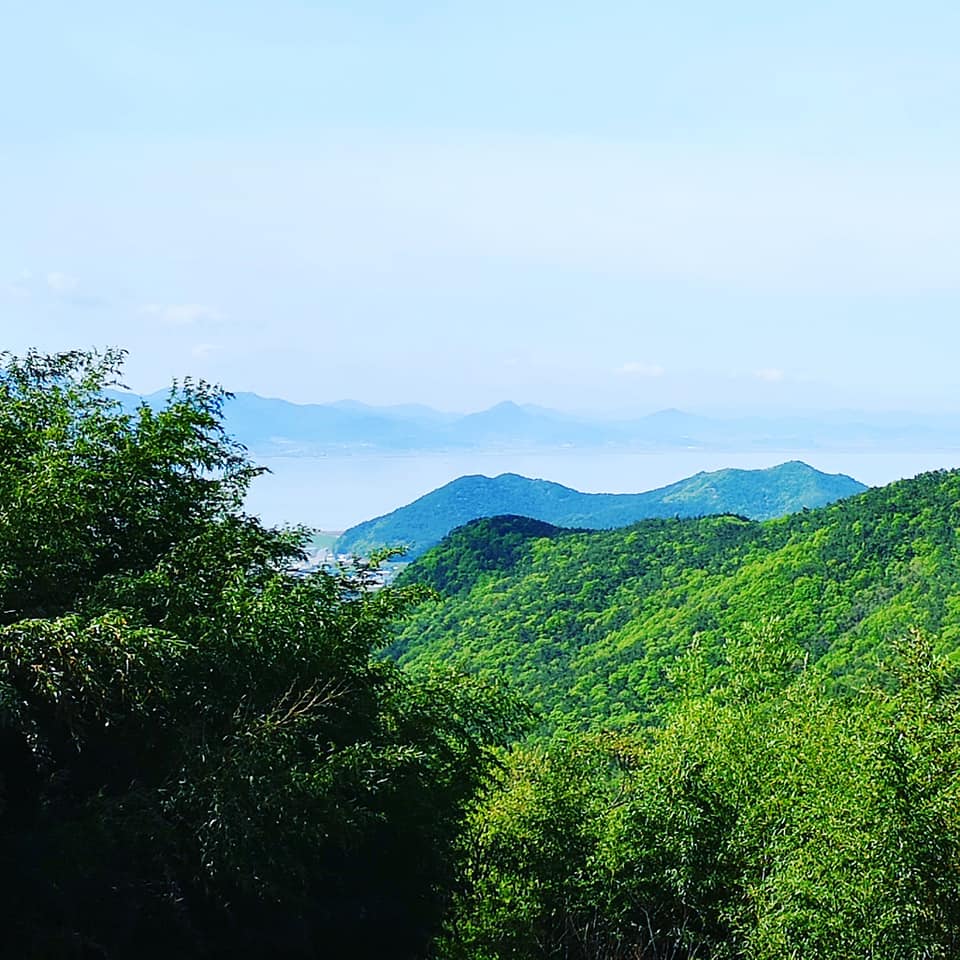 Overview of Course
Based on blended TU Dublin module
5 ECTS
Target non-native English speakers in South Korea
Compressed delivery (two weeks)
Use Flipped Classroom approach
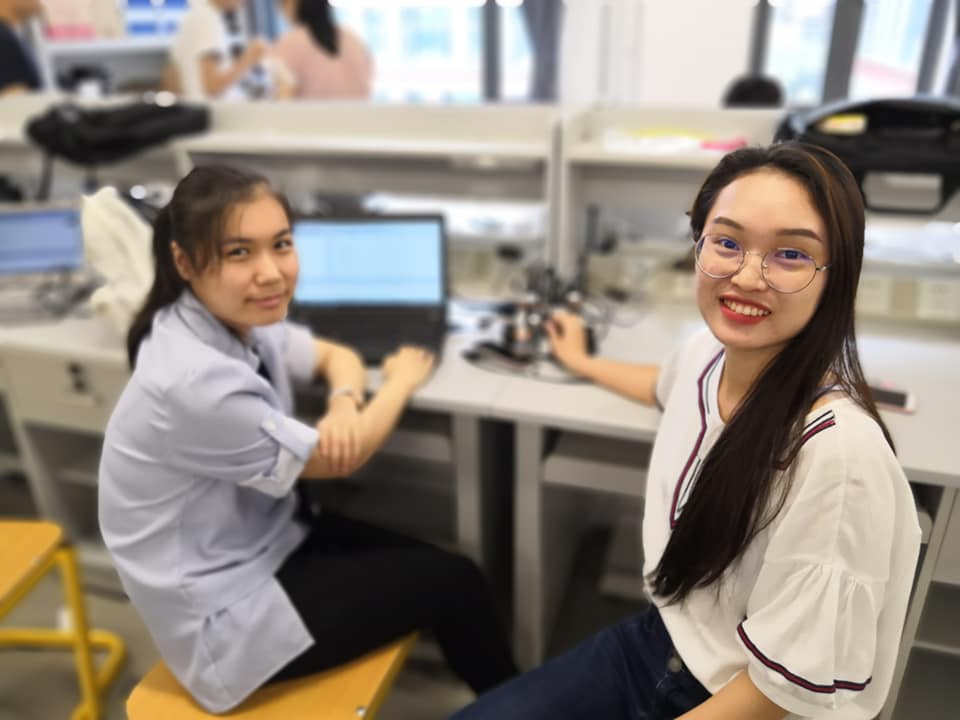 What is Flipped Classroom?
Traditional Learning
Homework
 Activity
Lecture
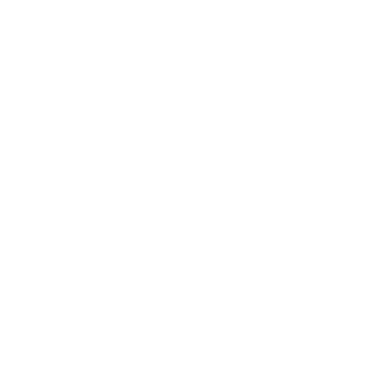 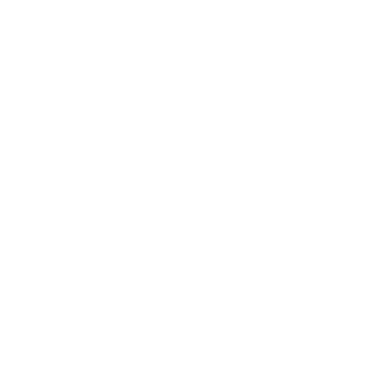 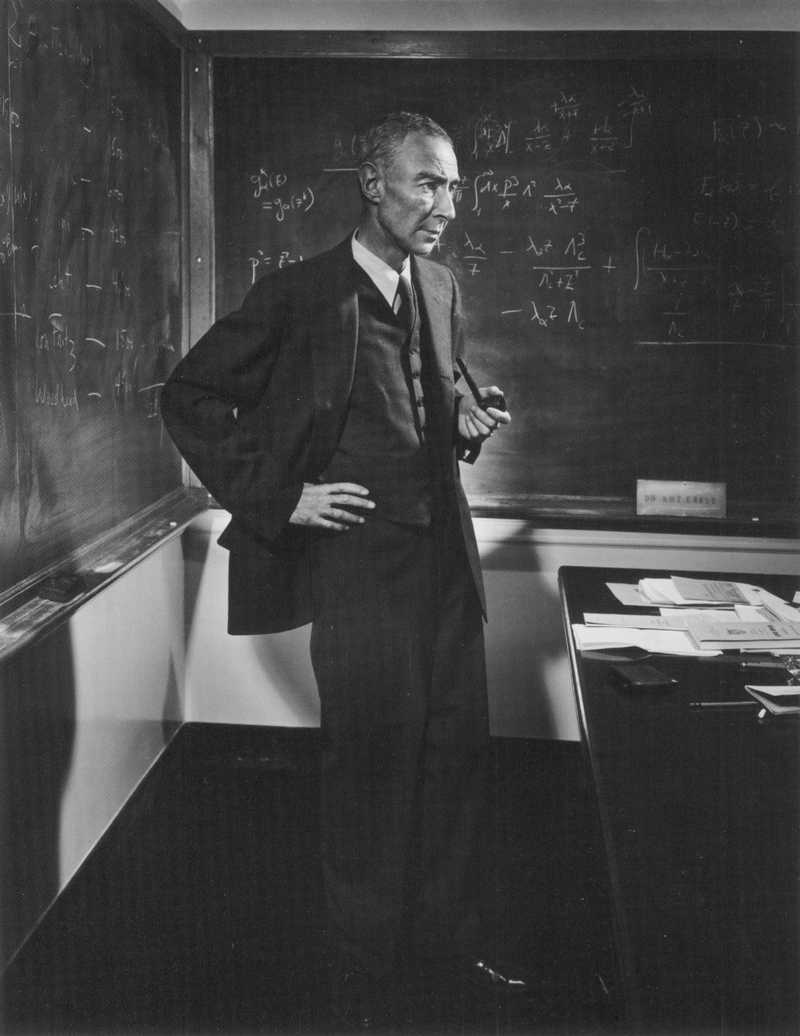 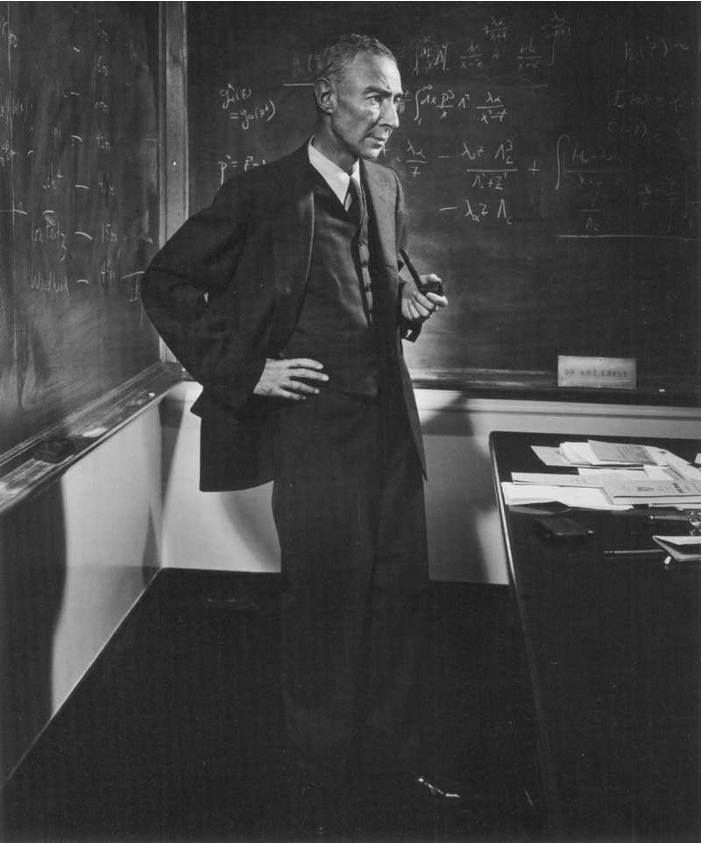 [Speaker Notes: Karsh,Yousef-Robert_Oppenheimer-9_February_1956-m]
Online
Lecture
Online
 Activity
Online Learning
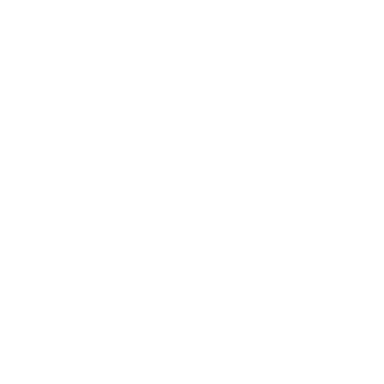 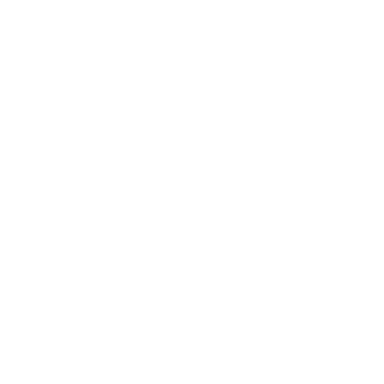 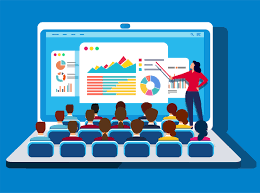 [Speaker Notes: Some of the advantages of online learning.
Mobility – you can learn in any location
Tracking – You can track the progress of students using technology
Globalisation – you can teach people in any location
Flexibility – because you can learn at the pace you want]
Online
Lecture
Classroom
 Activity
Flipped Learning
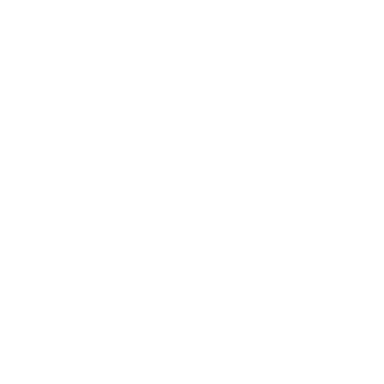 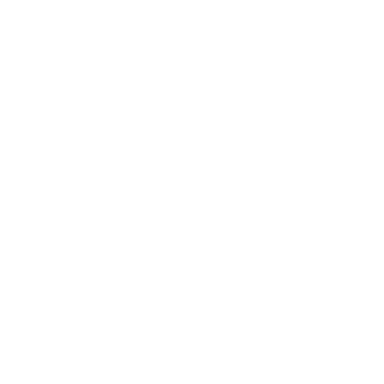 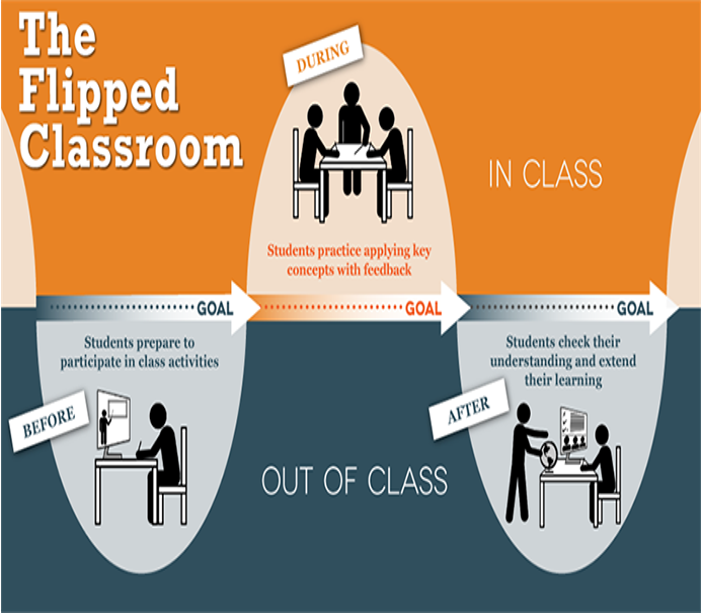 [Speaker Notes: Some of the advantages of online learning.
Mobility – you can learn in any location
Tracking – You can track the progress of students using technology
Globalisation – you can teach people in any location
Flexibility – because you can learn at the pace you want]
Teaching & Learning MODEL
What we built
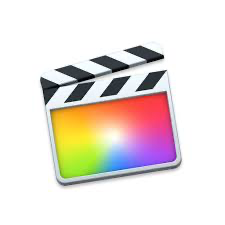 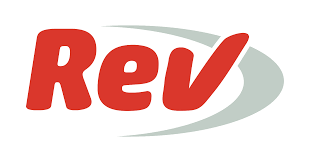 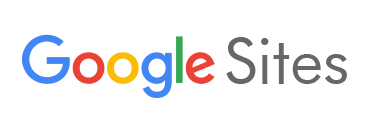 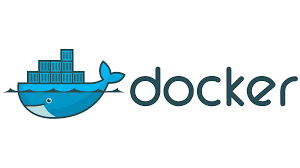 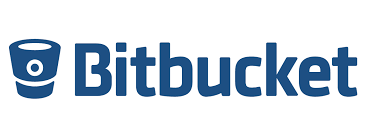 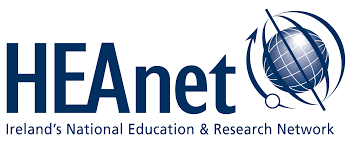 Daily Structure
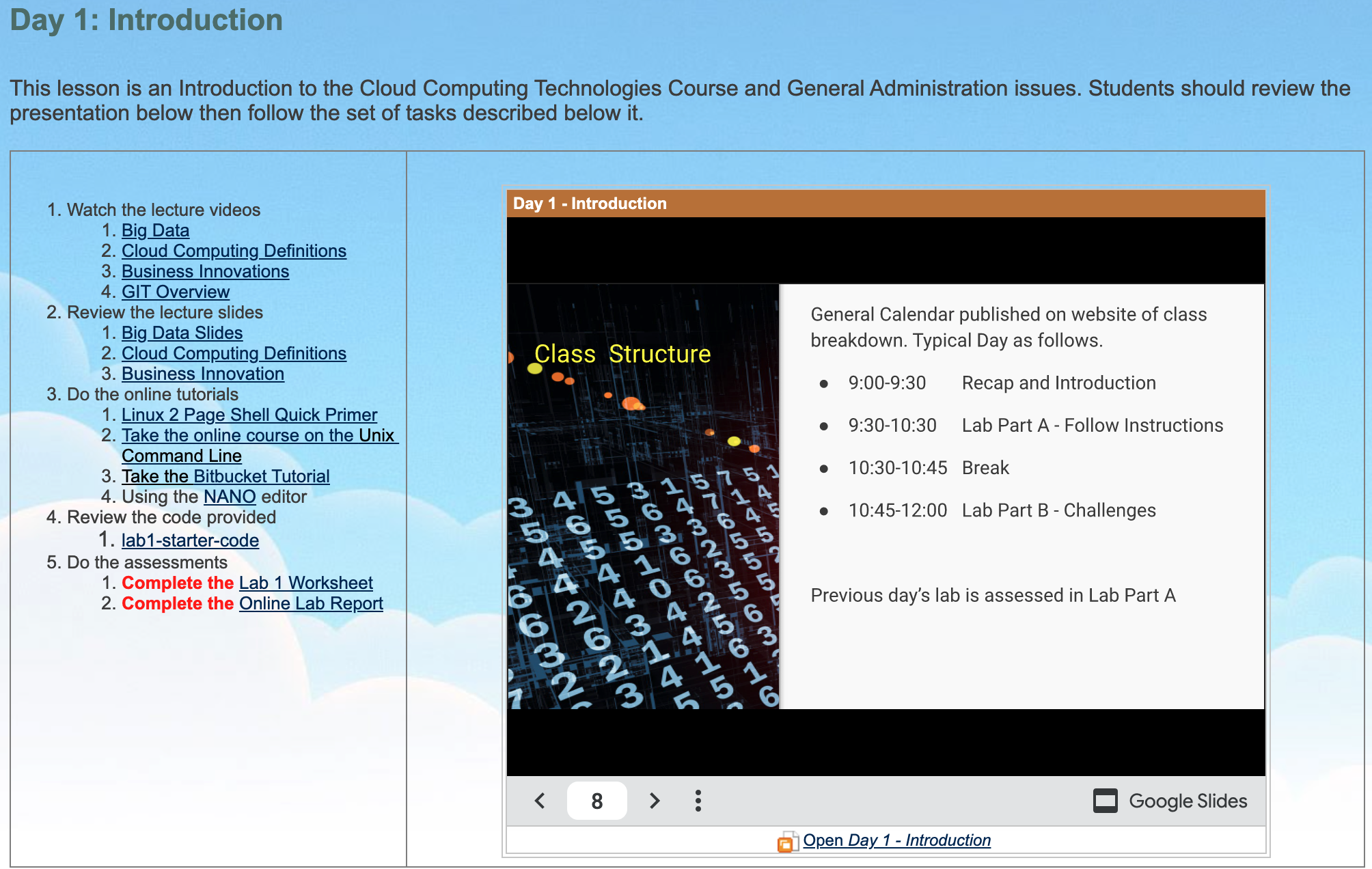 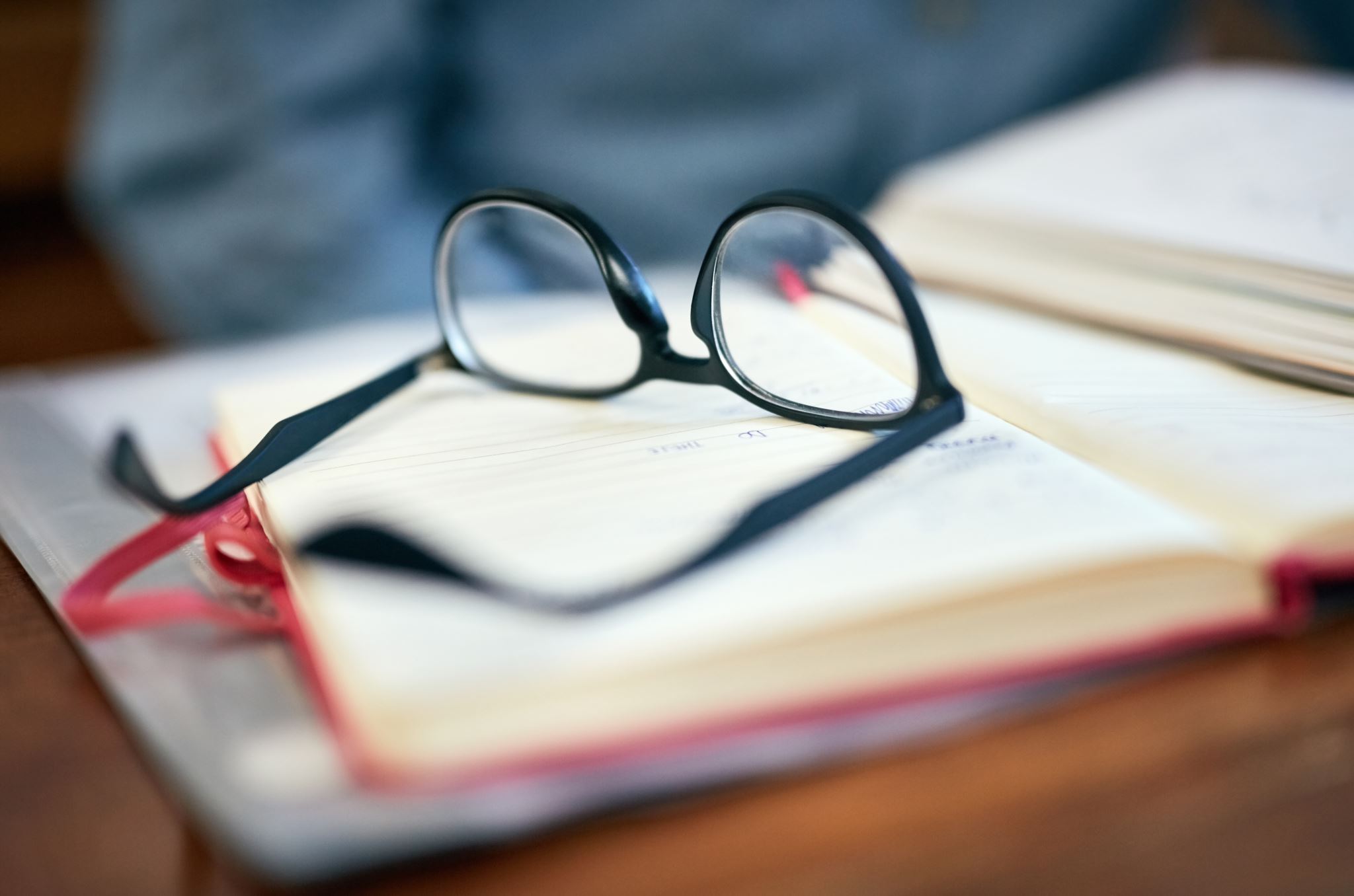 Case Study Assessment
Survey 1. Expectations of the course. 
Survey 2: Daily feedback
Survey 3: End of survey

Interview 1: Midpoint of the delivery
Interview 2: End of the course
Student Expectations
1
“I expect to be more prepared for the lectures”
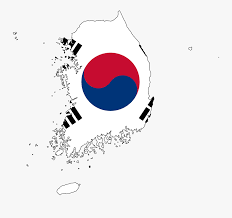 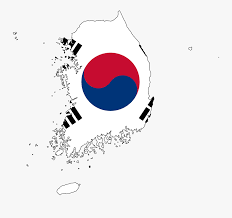 2
“I expect my English skills to improve”
3
“I expect better job opportunities after this experience”
Results
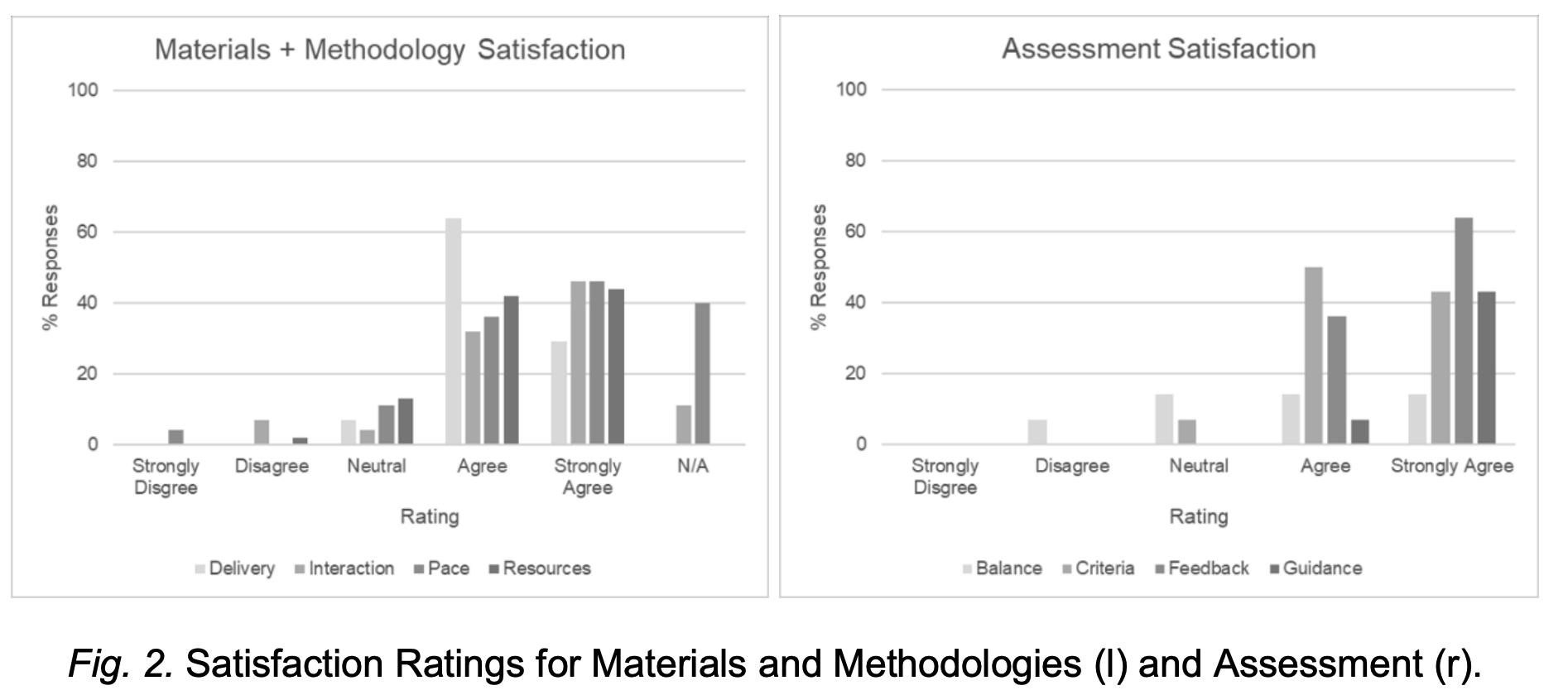 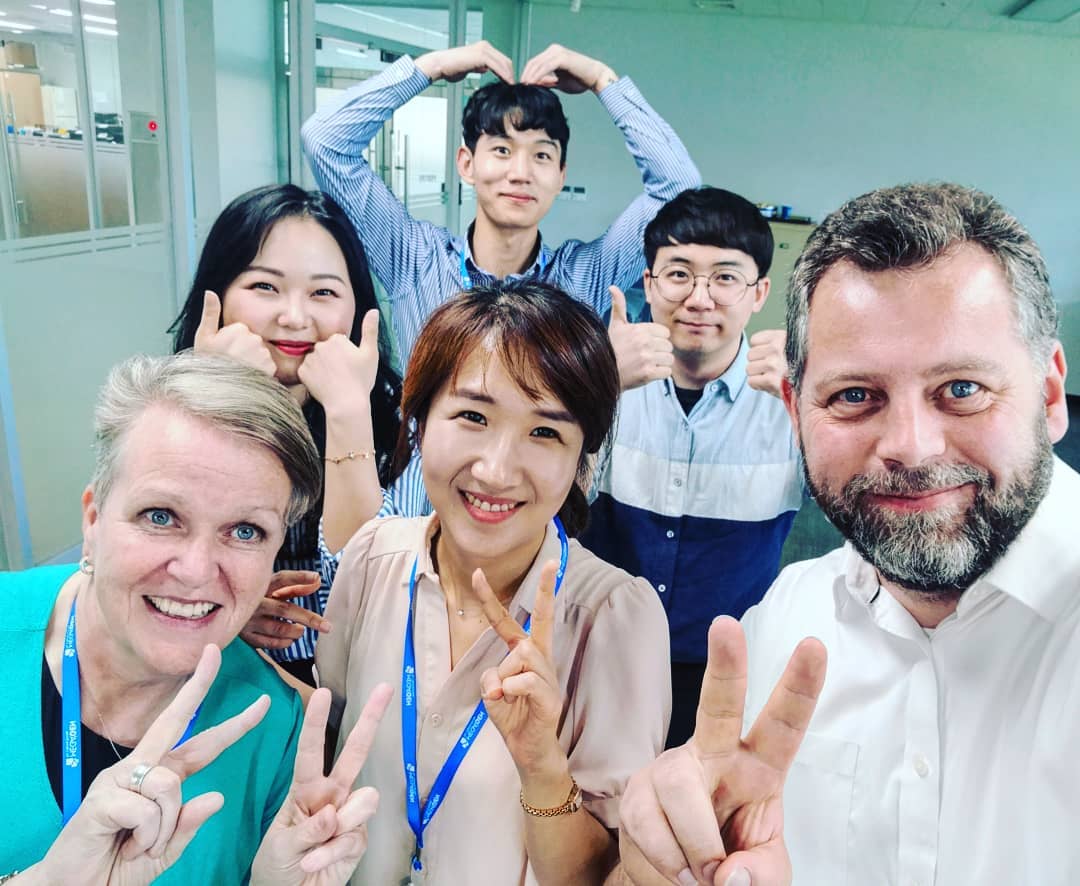 What worked well
LIVE Coding experience
Improving English confidence
Increased interaction over time
Pair programming
ISSUES RAISED
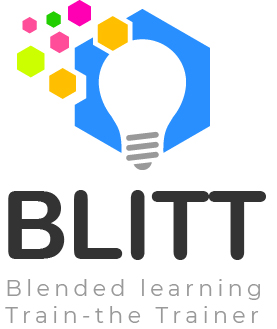 To Design, Develop, and Evaluate Quality Blended Learning
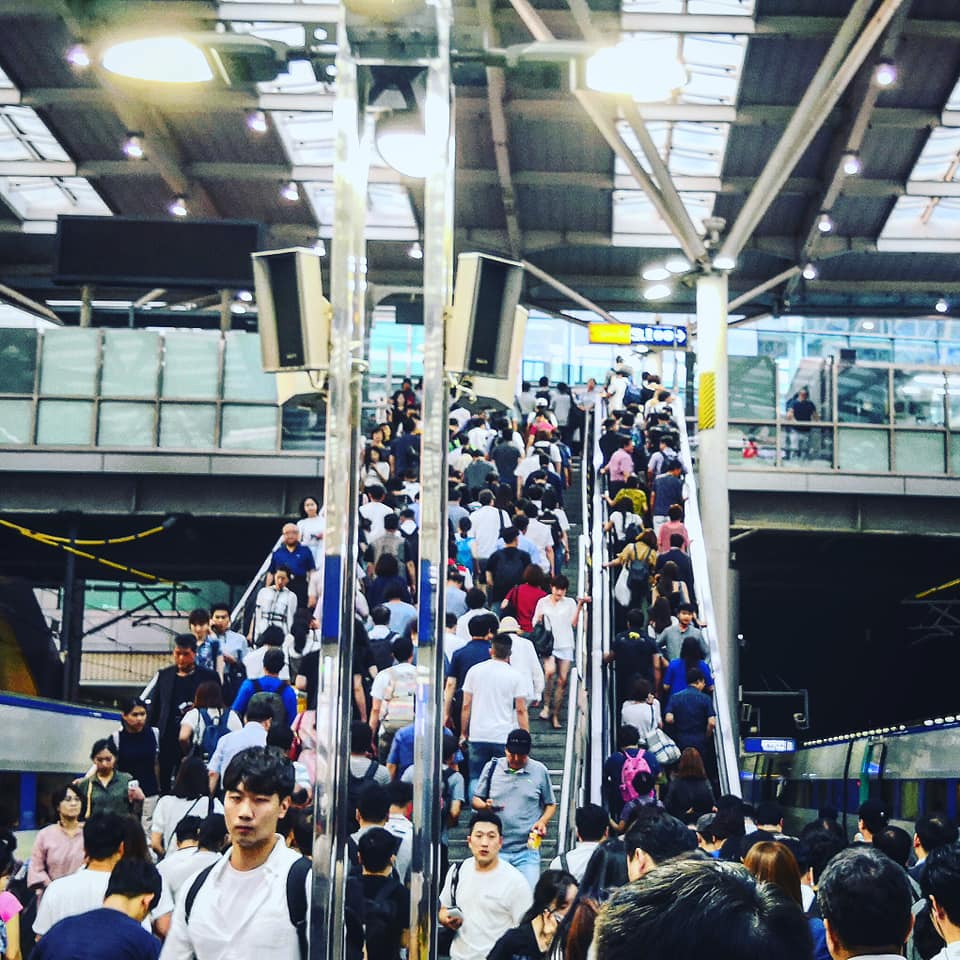 Challenges
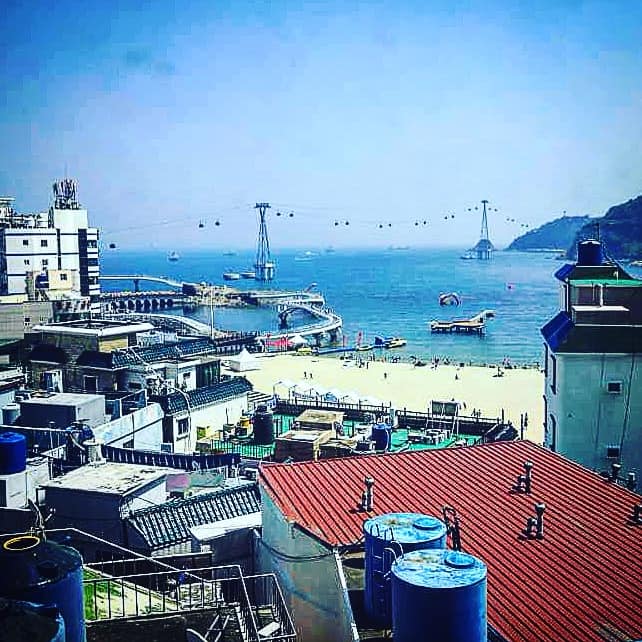 Lessons
Motivation for joining was English not type of delivery
Satisfied with quality of material but struggled with evening work
Pace of course constantly needed adjustment based on daily feedback
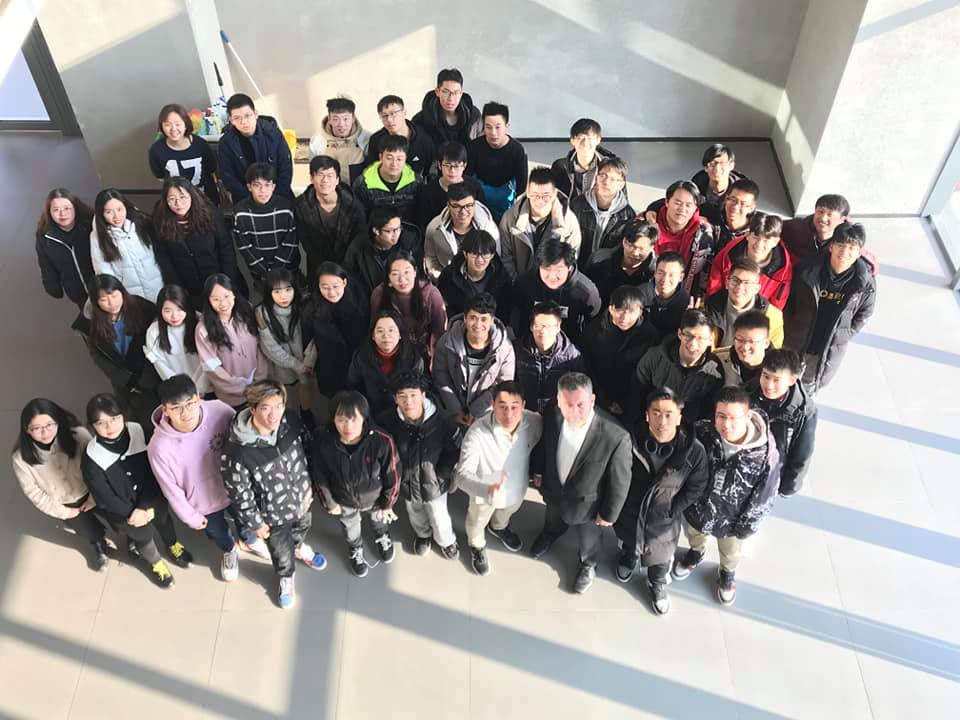 Lessons
Need to constant moderate pace of  delivery
Constant feedback critical to success of the course (both directions)
CONCLUSIONS
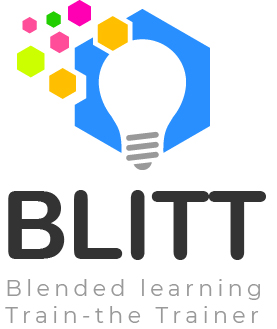 To Design, Develop, and Evaluate Quality Blended Learning
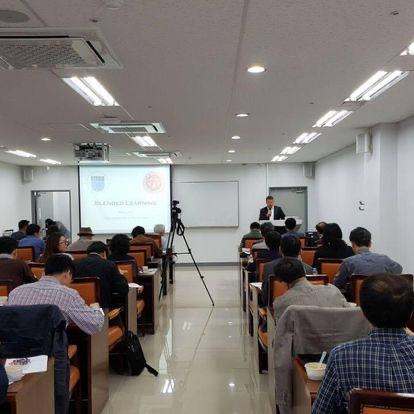 Characteristics of Quality Flipped Learning
[Speaker Notes: Results from interviews across Europe]
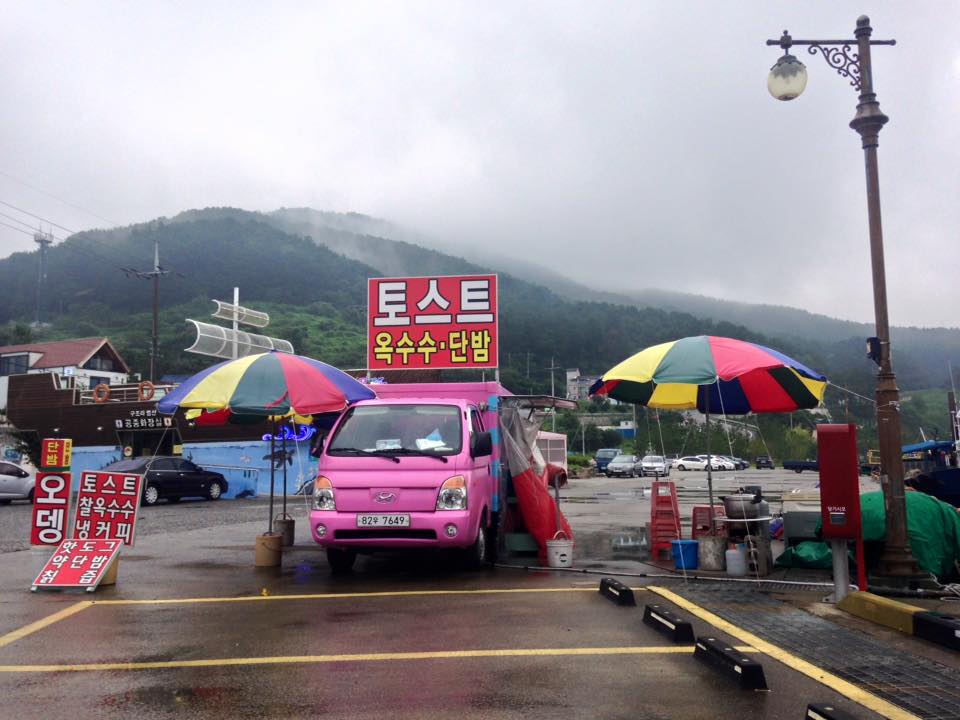 Reflections
Blended Learning International Train the Train (BLITT)
CASE STUDY: Distributed Team Project “Global Classroom” Case Study 2
Paul Doyle
Head of School, Computer Science
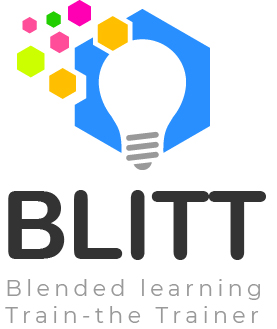 To Design, Develop, and Evaluate Quality Blended Learning
INTRODUCTION
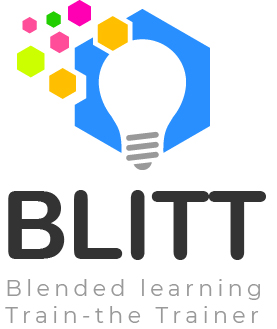 To Design, Develop, and Evaluate Quality Blended Learning
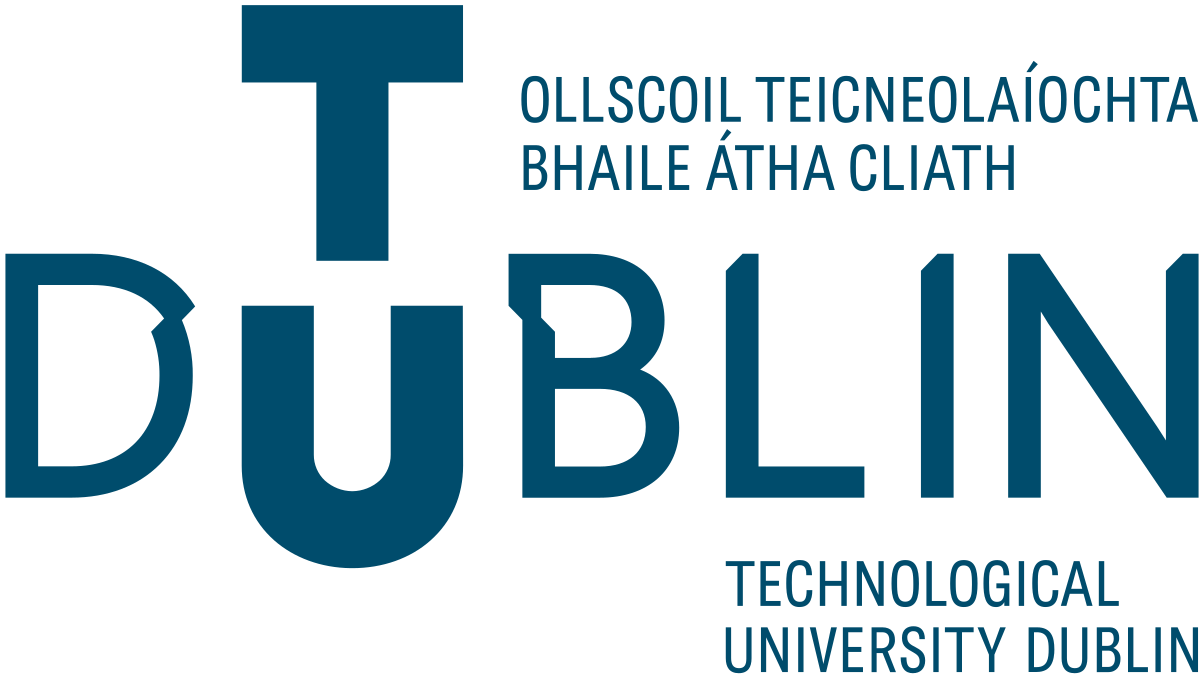 Introduction
In 2016-2022 the School of Computer Science, Technological University of Dublin, Ireland decided to develop a new module to support students studying abroad to integrate in a multi-national team project. This module still runs and is a feature of our international curriculum development. 
The team built an online class environment using collaborative technology to develop a project in a distributed team environment.
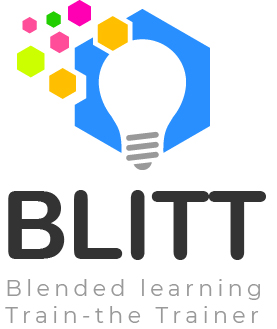 To Design, Develop, and Evaluate Quality Blended Learning
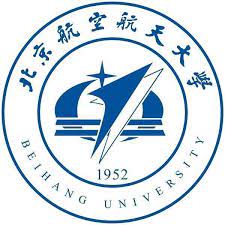 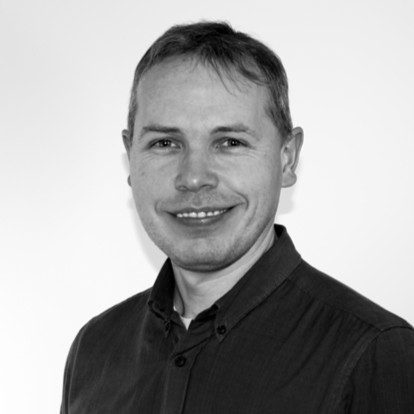 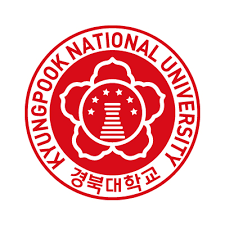 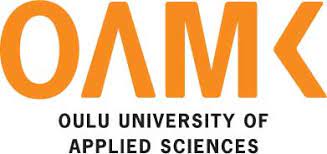 The Team
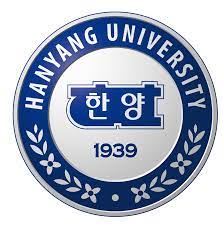 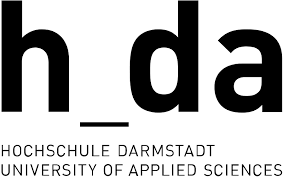 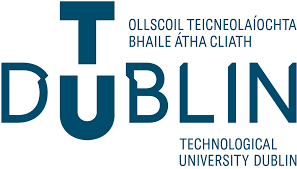 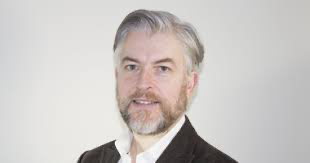 P. Doyle, B. Gillespie, Paul Bourke, Michael Collins
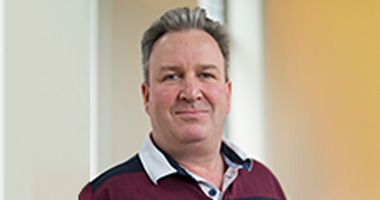 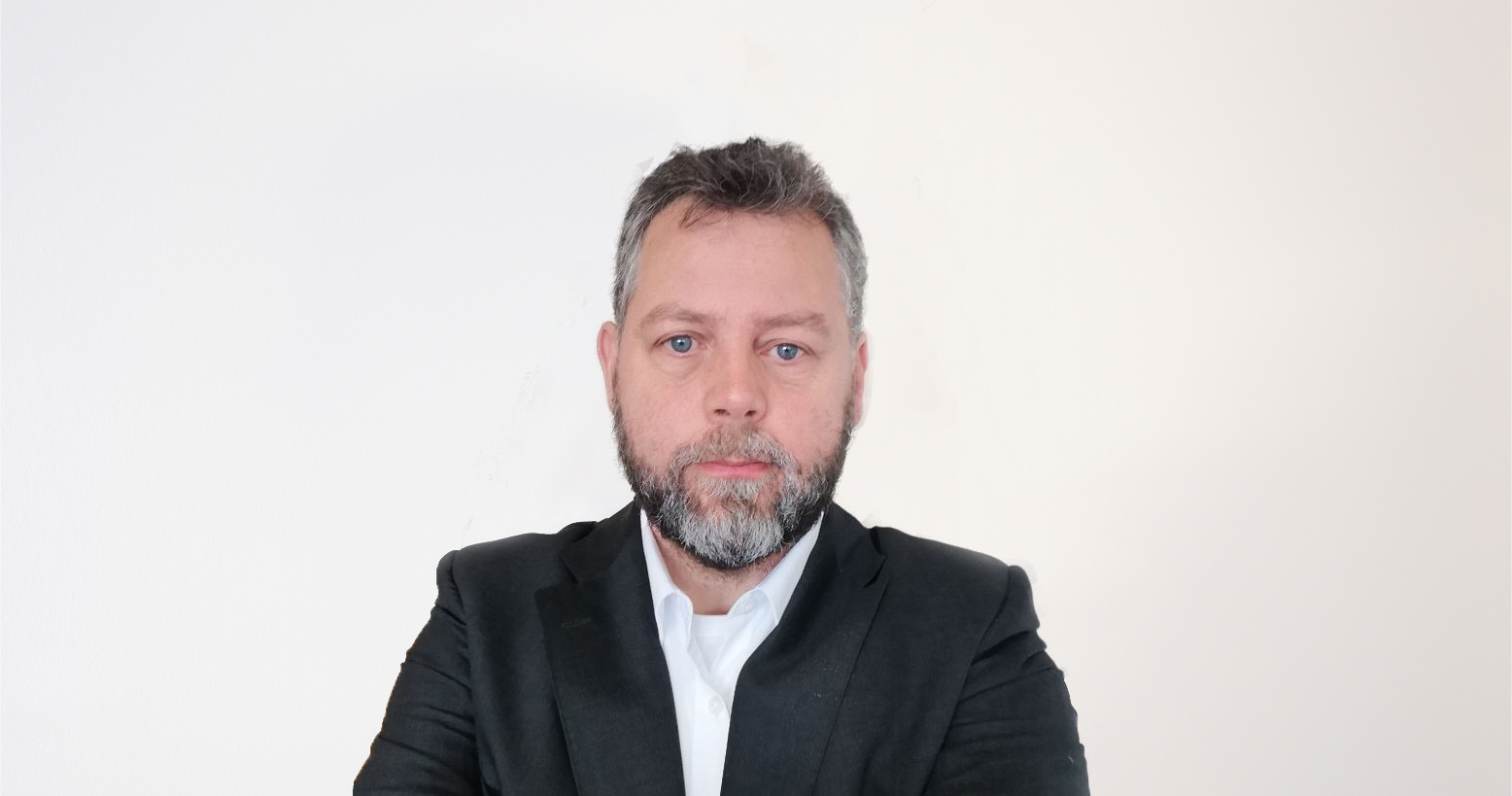 [Speaker Notes: melinda szappanyos, Brian Gillespie, Cathy Ennis, Paul Doyle]
THE CASE
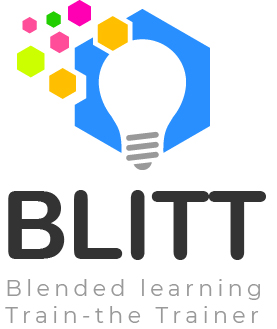 To Design, Develop, and Evaluate Quality Blended Learning
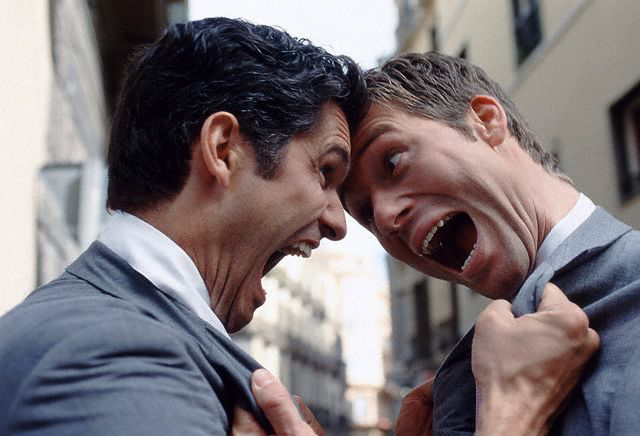 Motivation
[Speaker Notes: Almost all work in the real world is done by teams regardless of the size of the enterprise
Increasingly, with globalisation, those teams are working in a distributed manner across the globe in different time zones, cultures, assumptions, etc
Global Classroom aims to recreate some of the most important aspects distributed team development, simulating a real-world experience]
DETAILS
T&L MODEL
How is it Assessed?  100% CA
Team mark
Project Plan			25%
Design document			25%
Implementation			25%
Test Plan & results			10%
Presentation			10%
Project Management		5%

Individual factoring   		(Team mark)  +/- 20%
Weekly participation
Personal Diary 			Team mean = Team mark
Exit interview
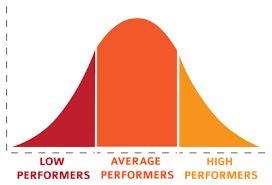 How is it Run?
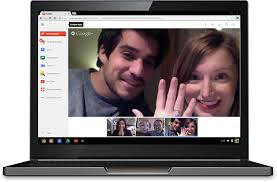 Student defined meetings
[Speaker Notes: Blended Learning Material for lectures (offline)

Coordinator defined online interactive sessions

Student defined team meeting time, some with Mentor]
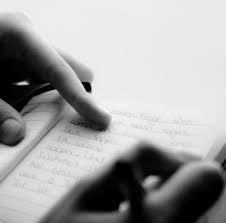 Reflective Diary
[Speaker Notes: Weekly
Activities
Reflections
Assessed
Week 3
Week 6
Week 10
Importance 
Self awareness
Self improvement
Empowerment
Key to learning process
Strongly sought by employers]
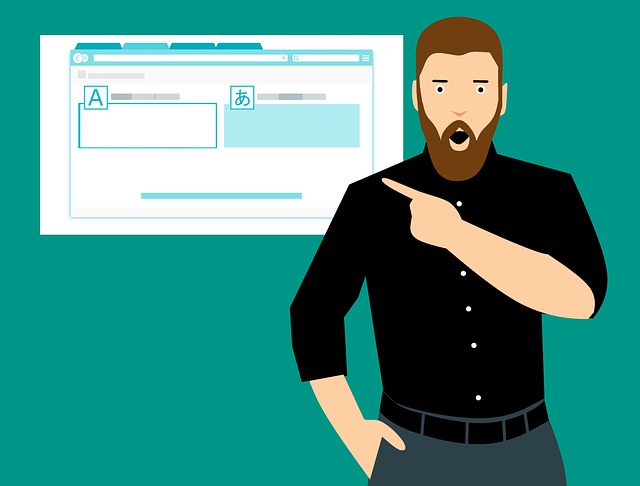 WHAT WE BUILT
VIDEO LESSONS (GUEST TEACHERS)
SUPPORTING SLIDES, TEMPLATES, PAPERS
VLE AS COORDINATION POINT
LIVE STREAMING AND RECORDING
ISSUES RAISED
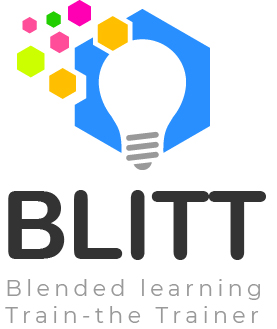 To Design, Develop, and Evaluate Quality Blended Learning
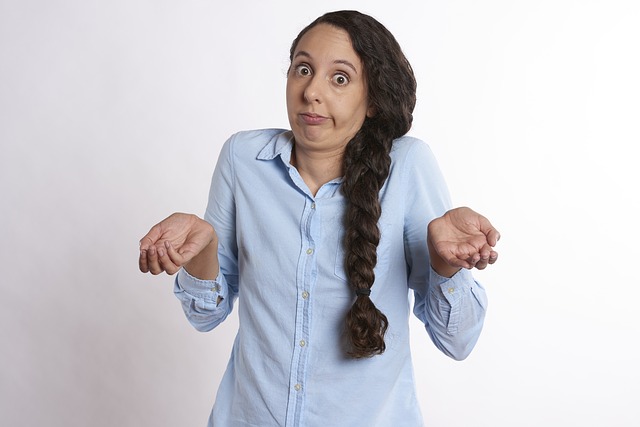 CHALLENGES
COMMUNICATIONS TECHNOLOGY
CULTURE (Expectations)
LANGUAGE
TIMETABLES for distributed groups
“Not invented here” syndrome
Building a team spirit
[Speaker Notes: most all work in the real world is done by teams regardless of the size of the enterprise
Increasingly, with globalisation, those teams are working in a distributed manner across the globe in different time zones, cultures, assumptions, etc
Global Classroom aims to recreate some of the most important aspects distributed team development, simulating a real-world experience]
CONCLUSIONS
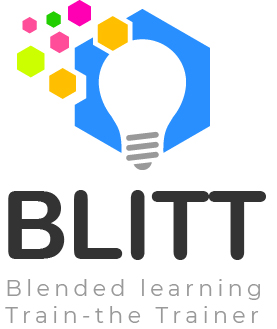 To Design, Develop, and Evaluate Quality Blended Learning
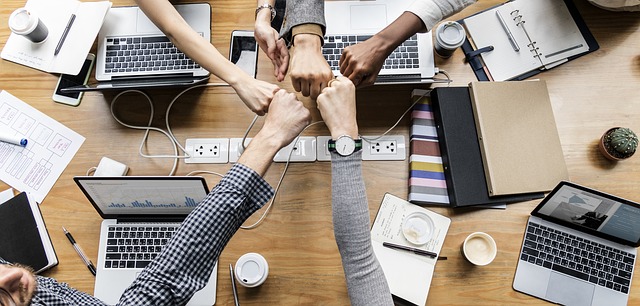 WHAT WORKS WELL
Blended Learning International Train the Train (BLITT)
CASE STUDY: Mobile Application Development Case Study 3
Paul Doyle
Head of School, Computer Science
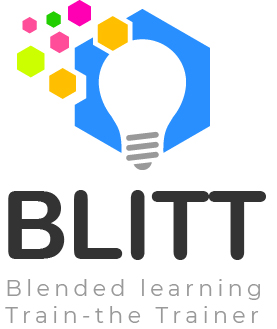 To Design, Develop, and Evaluate Quality Blended Learning
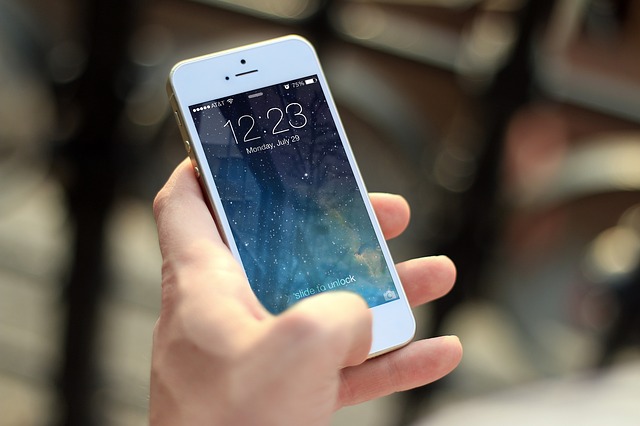 Case Study 3
MOBILE APP DEVELOPMENT
ENGLISH LANGUAGE TECHNICAL LEARNING
INTRODUCTION
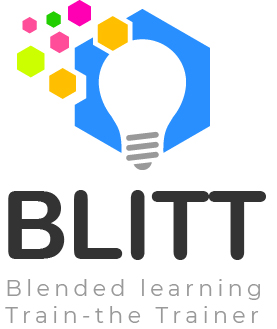 To Design, Develop, and Evaluate Quality Blended Learning
Introduction
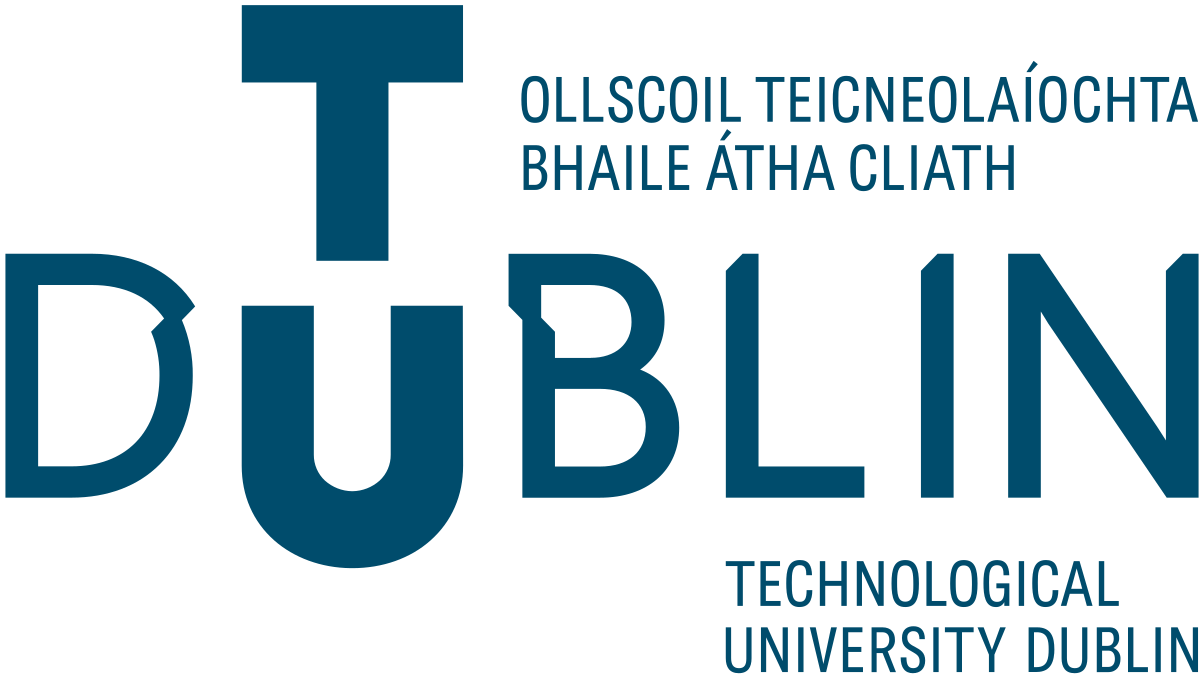 In 2018 the School of Computer Science, Technological University of Dublin, Ireland decided to develop a new module in collaboration with a Chinese Partner to teaching Chinese students about mobile application development. 
The team built an online class environment with supporting local teaching practices.
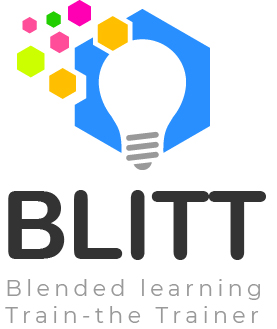 To Design, Develop, and Evaluate Quality Blended Learning
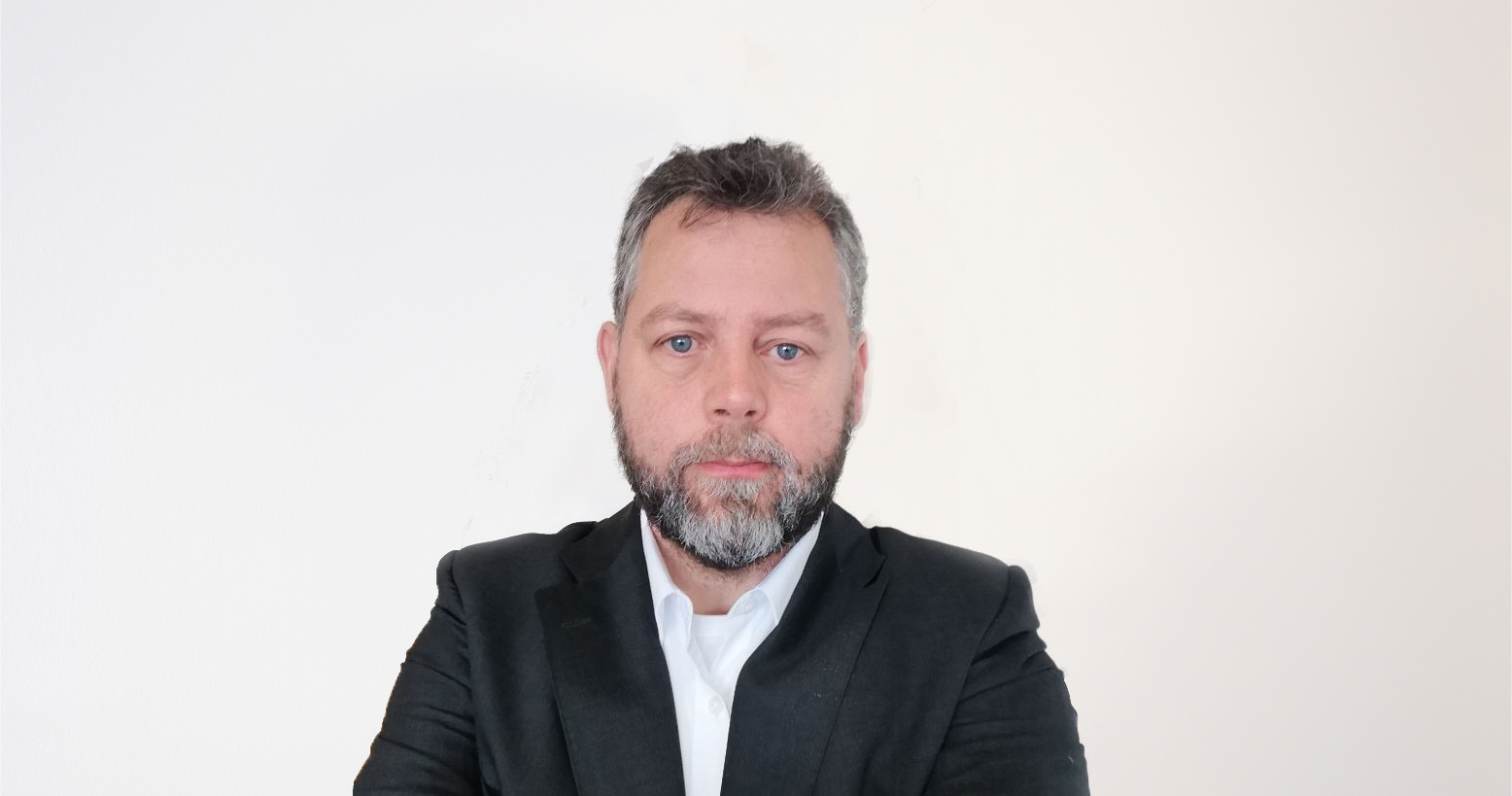 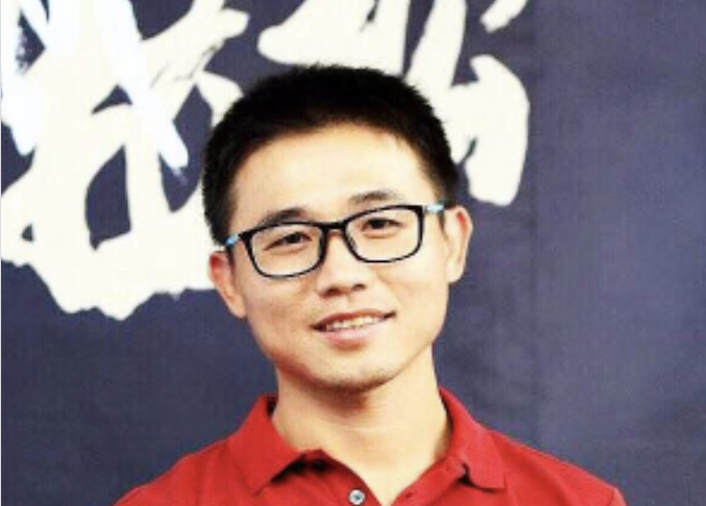 The Team
P. Doyle, B. Gillespie, Jiang Zheng,
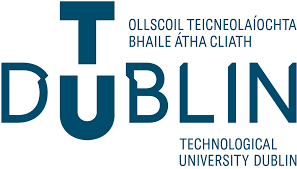 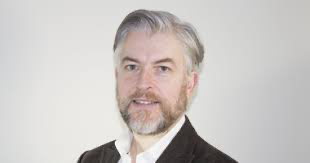 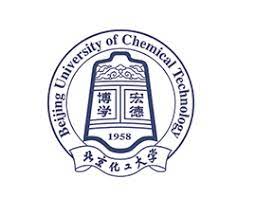 [Speaker Notes: melinda szappanyos, Brian Gillespie, Cathy Ennis, Paul Doyle]
THE CASE
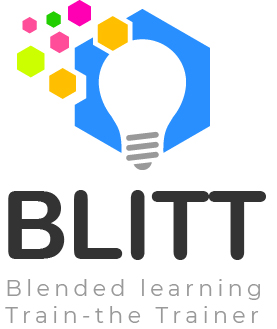 To Design, Develop, and Evaluate Quality Blended Learning
Distance blended learning
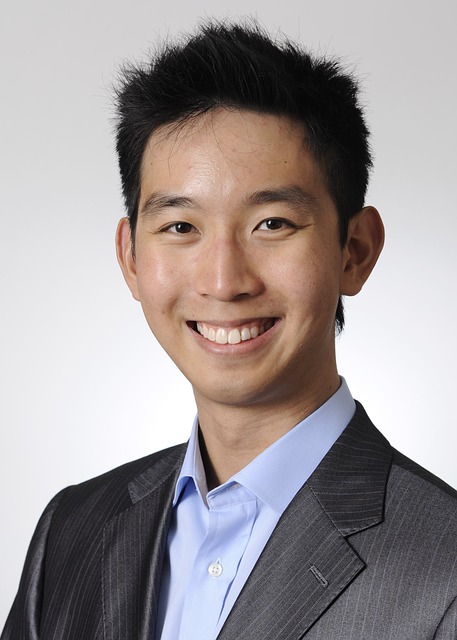 DETAILS
SINGLY-LOCATED CLASS (~30 STUDENTS)
BEIJING, CHINA
MOBILE APP TECHNOLOGY THEORY & PRACTICE
FOREIGN LANGUAGE (ENGLISH)
TU Dublin PRIMARY INSTRUCTORS
Teaching & Learning MODEL
Assessment
Solutions to 
worksheets
[Speaker Notes: Assessment consisted of an online lab reports completed daily, In-lab worksheets of increasing difficulty and a capstone project. As each day passed, students had access to solutions for previous labs, helping them review any areas where they did not score well.]
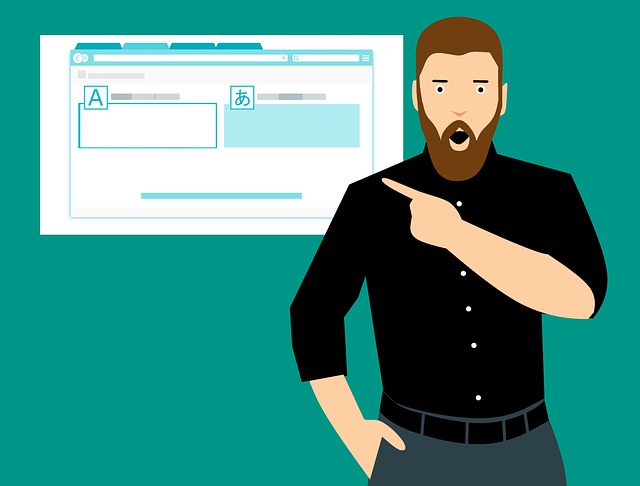 WHAT WE BUILT
VIDEO LESSONS, TUTORIALS & EXPLAINERS
SLIDES, TRANSCRIPTS, SUBTITLES
LABORATORY WORKSHEETS
GROUP FORUM
FINAL FACE-TO-FACE PRESENTATION
ISSUES RAISED
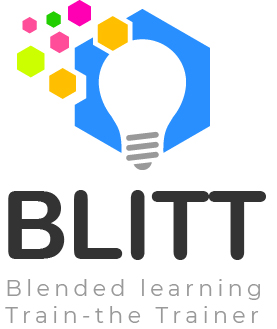 To Design, Develop, and Evaluate Quality Blended Learning
CHALLENGES
CONCLUSIONS
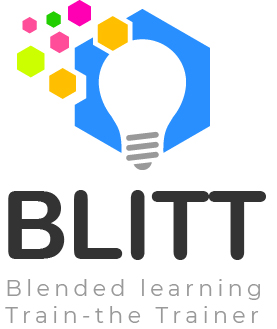 To Design, Develop, and Evaluate Quality Blended Learning
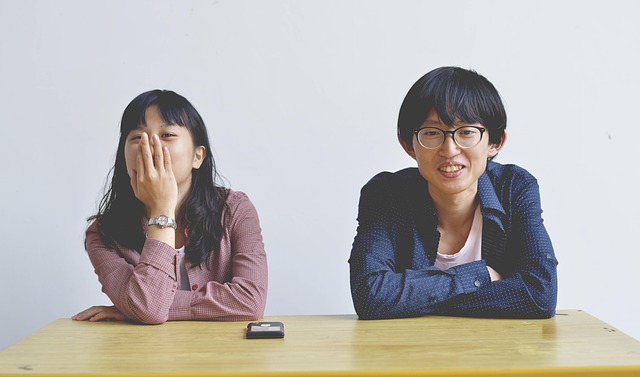 WHAT WORKS WELL
STUDENTS LOVE LEARNING EXPERIENCE
IMPROVING ENGLISH SKILLS / CONFIDENCE
GREAT PROJECTS
PARTNER RELATIONS
Focus on Engagement
Characteristics of Quality Blended Learning
[Speaker Notes: Results from interviews across Europe]
Focus on content quality
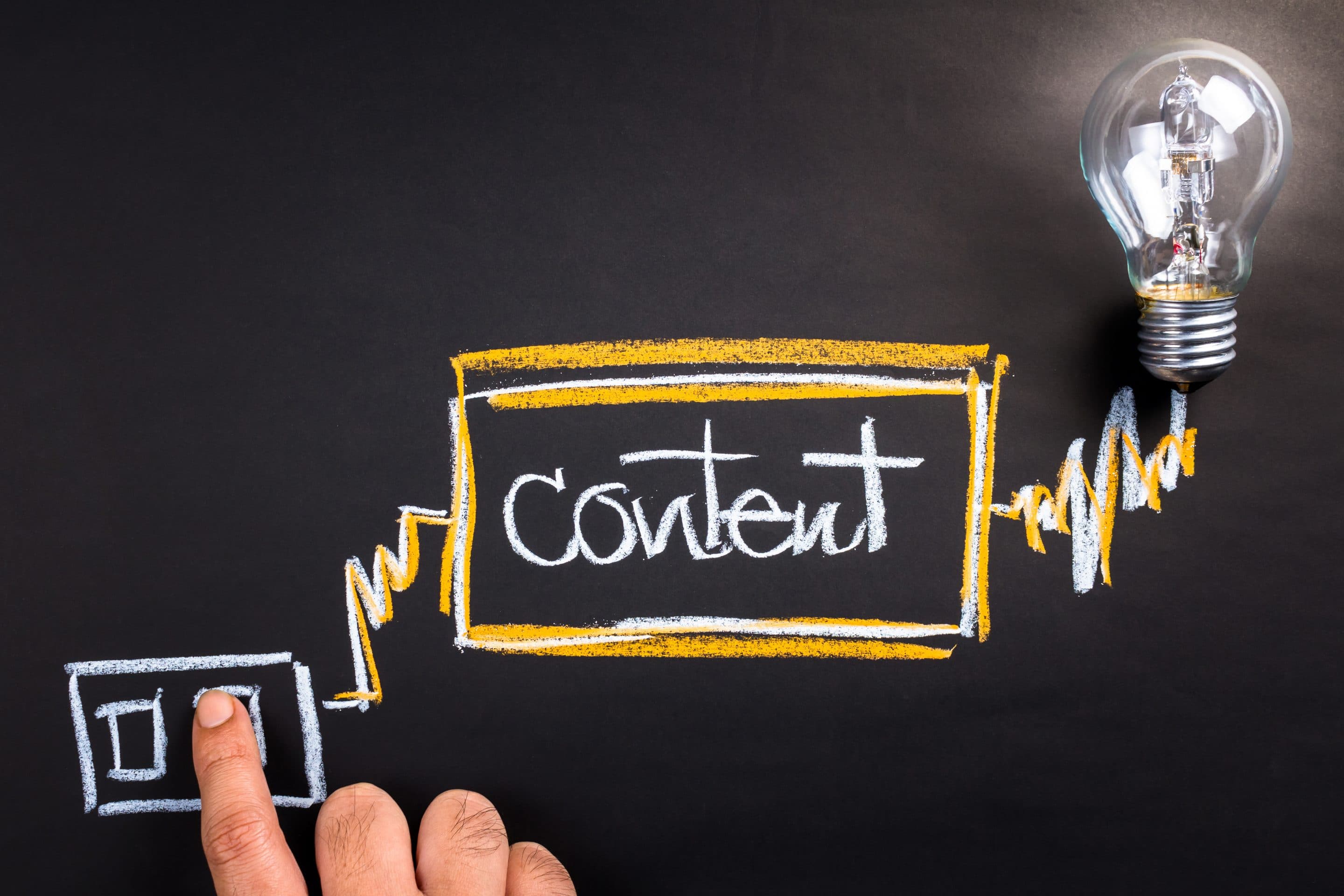 It is still about content!
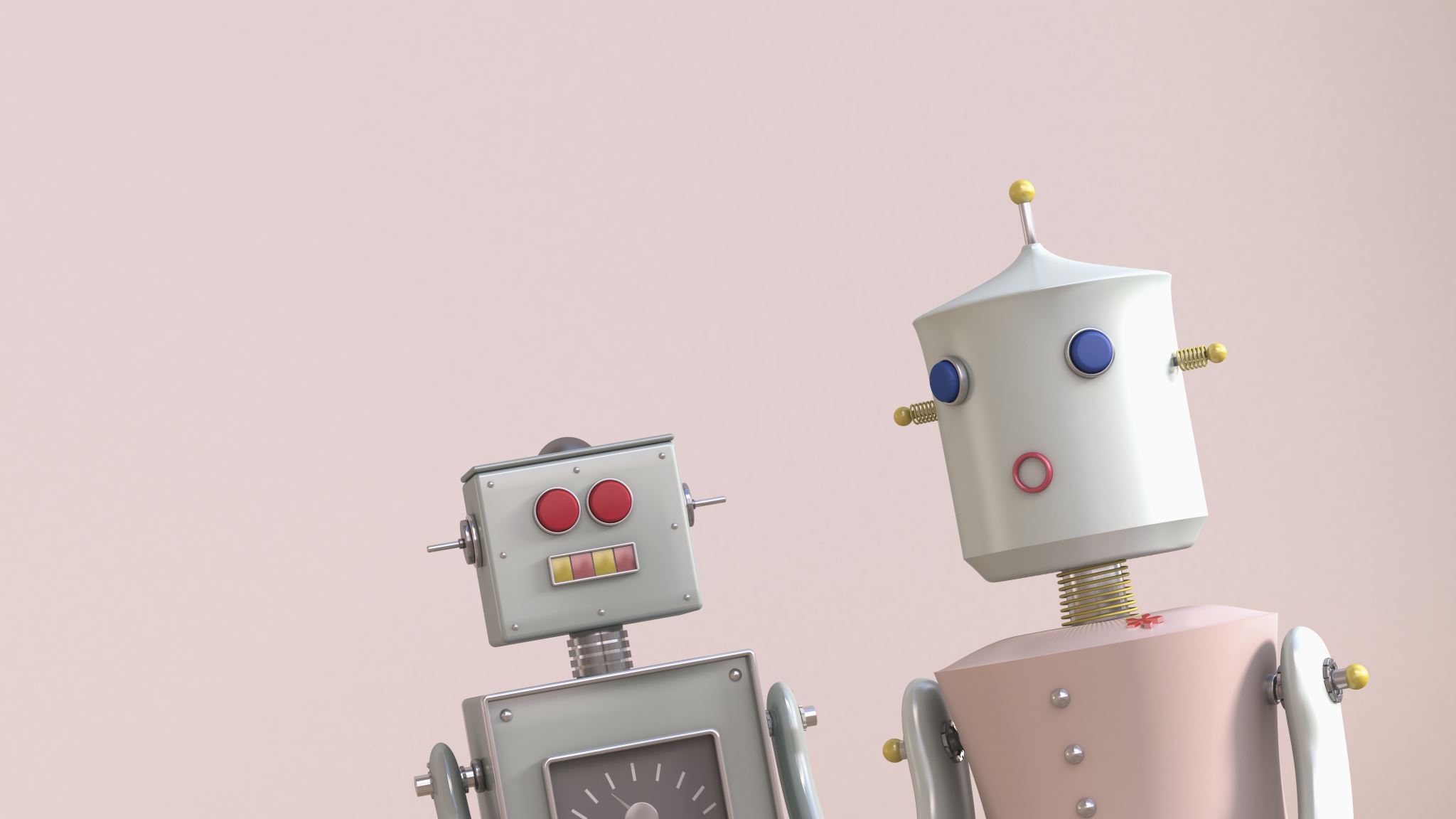 Internship (video blogs not reports) Robots (Virtual environments during covid, then hybrid)
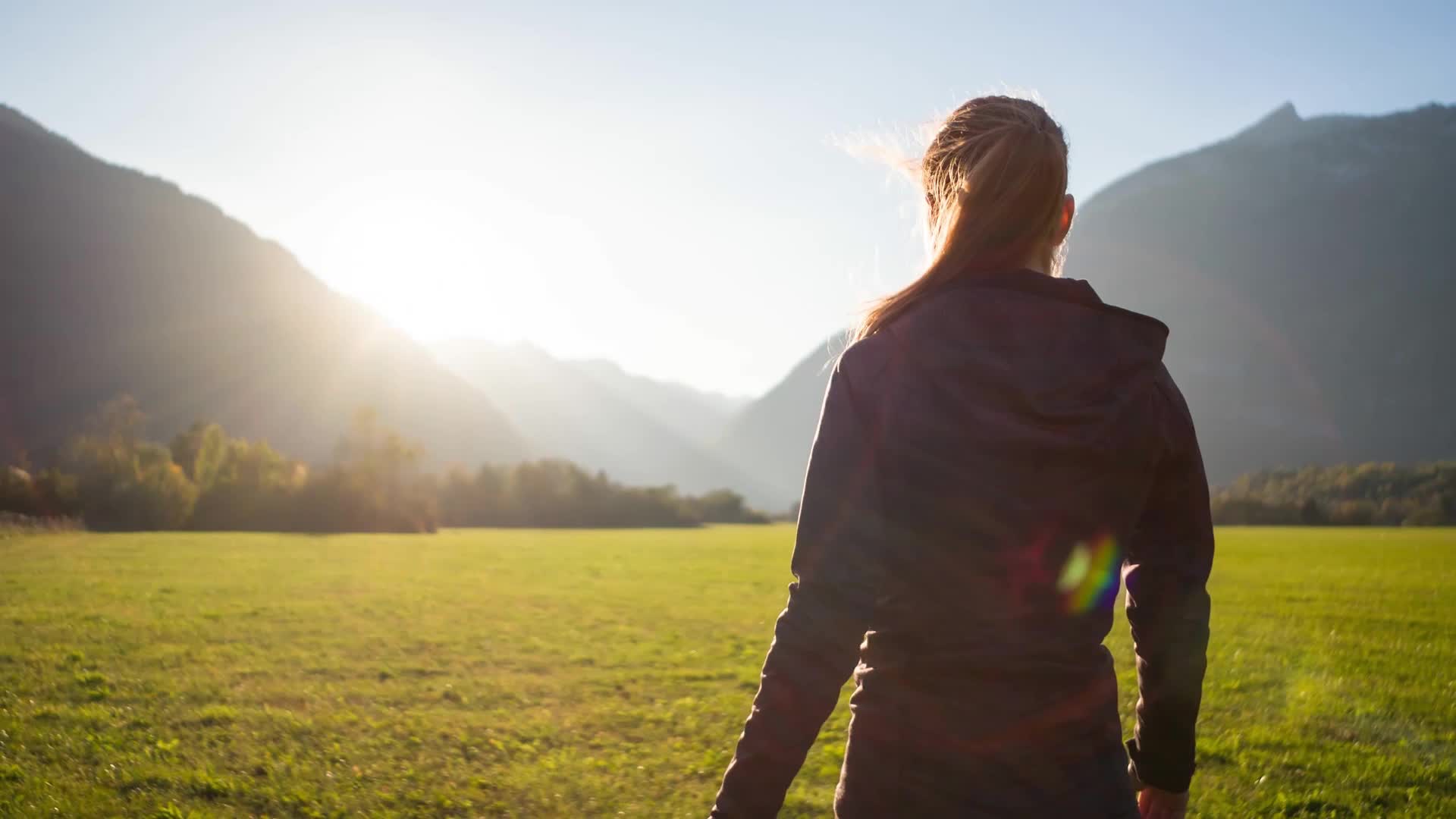 Final Thoughts
FAILURE is always an option



The size of the change doesn’t matter, just the impact
Thanks Q&A
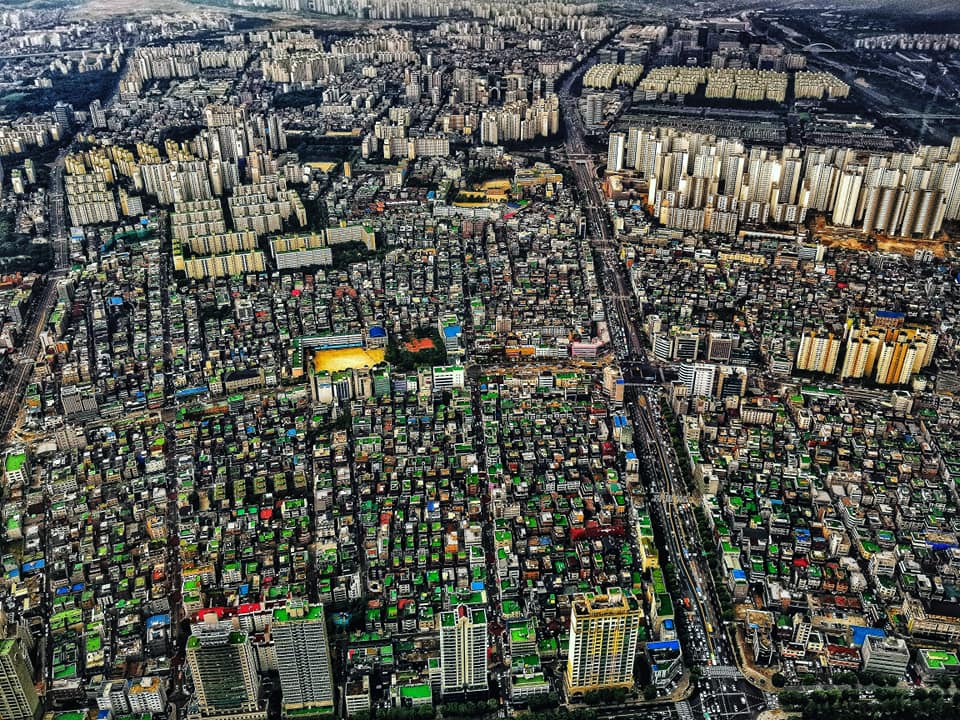 Failure is always an option!